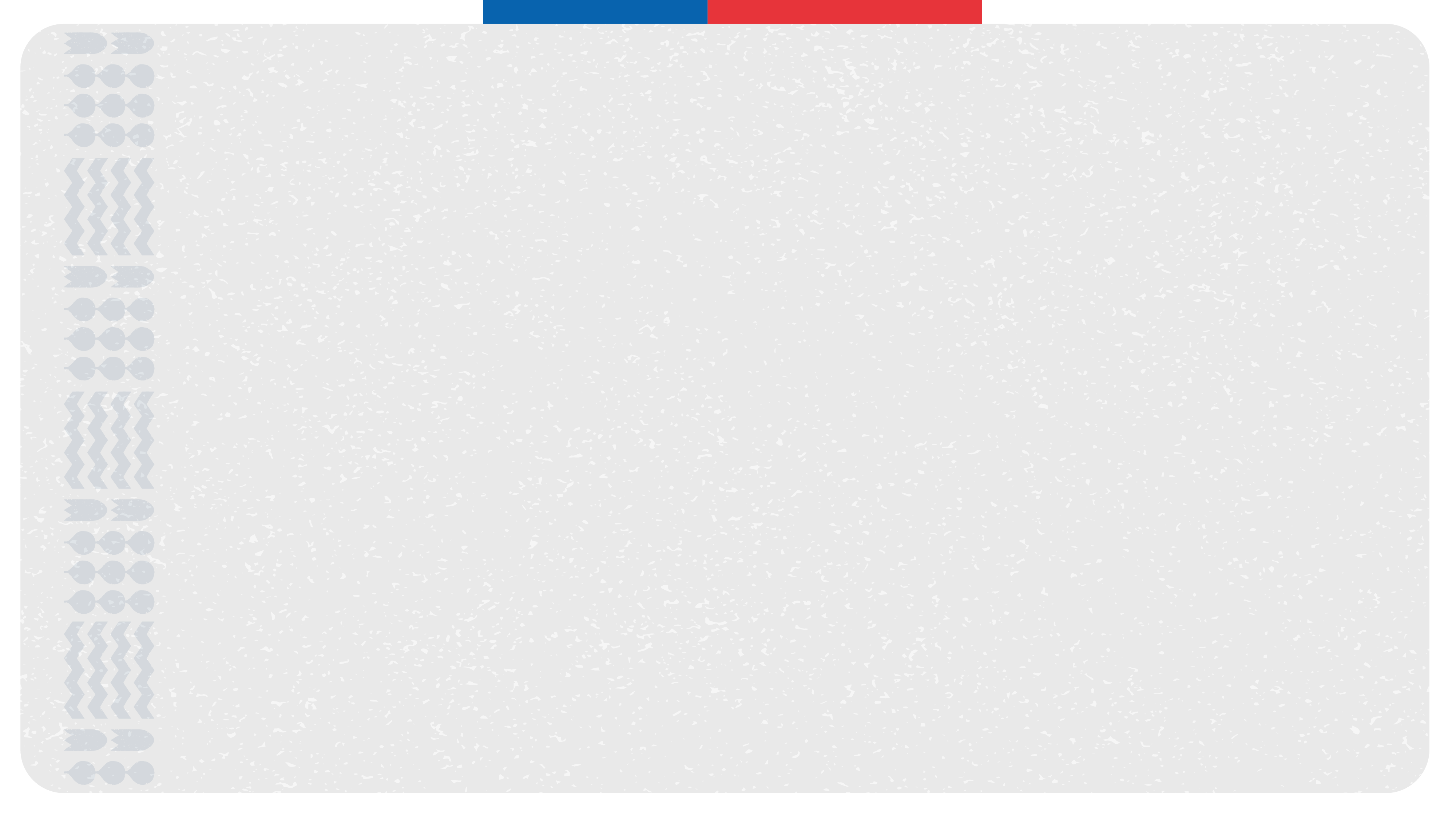 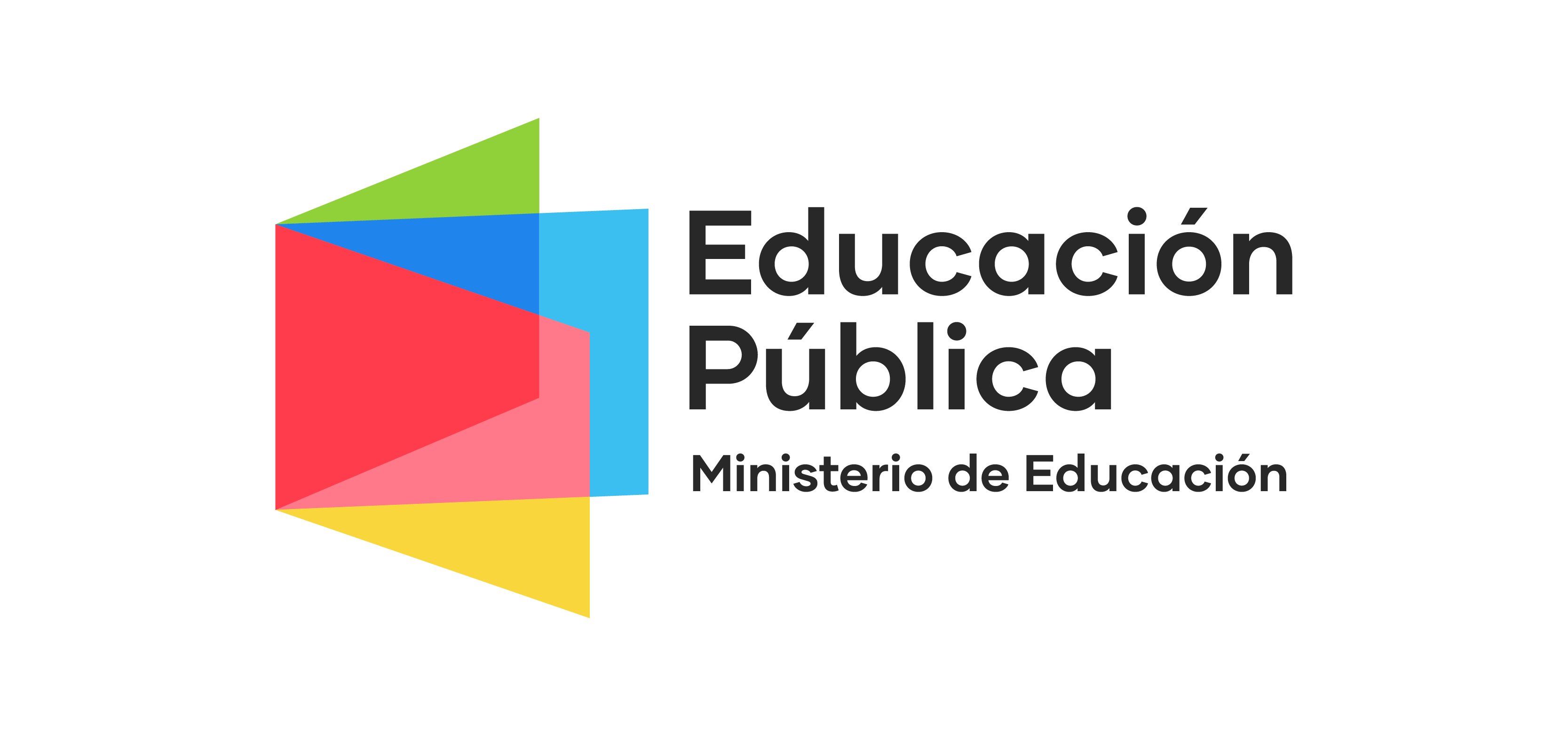 Seminario Internacional CIAE-IE U. de Chile 
Desafíos y Horizontes para la NEP: Gobernanzas, Territorios y Equidad
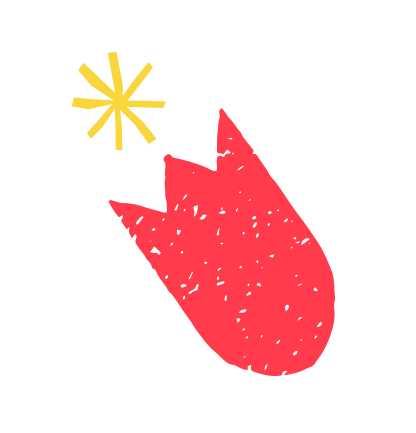 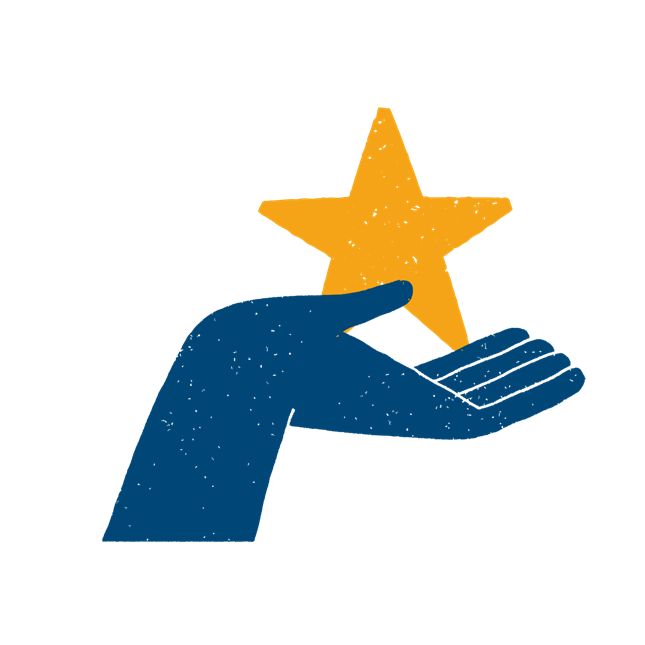 Subdirección de Desarrollo Estratégico
Dirección de Educación Pública
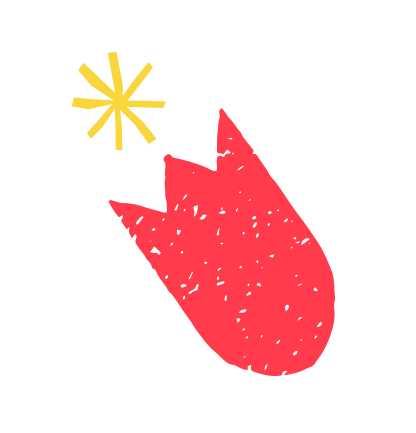 08 de noviembre 2024
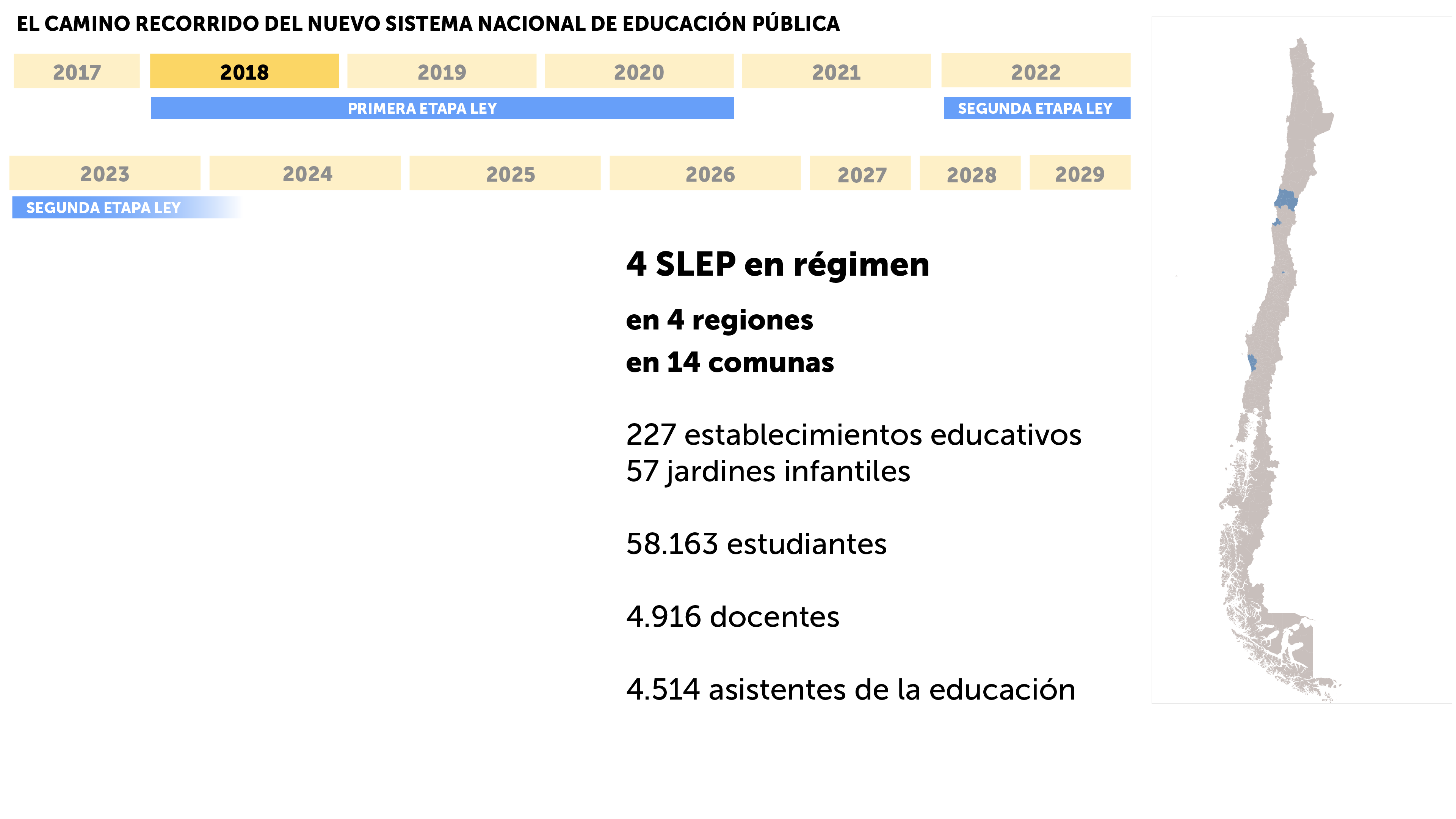 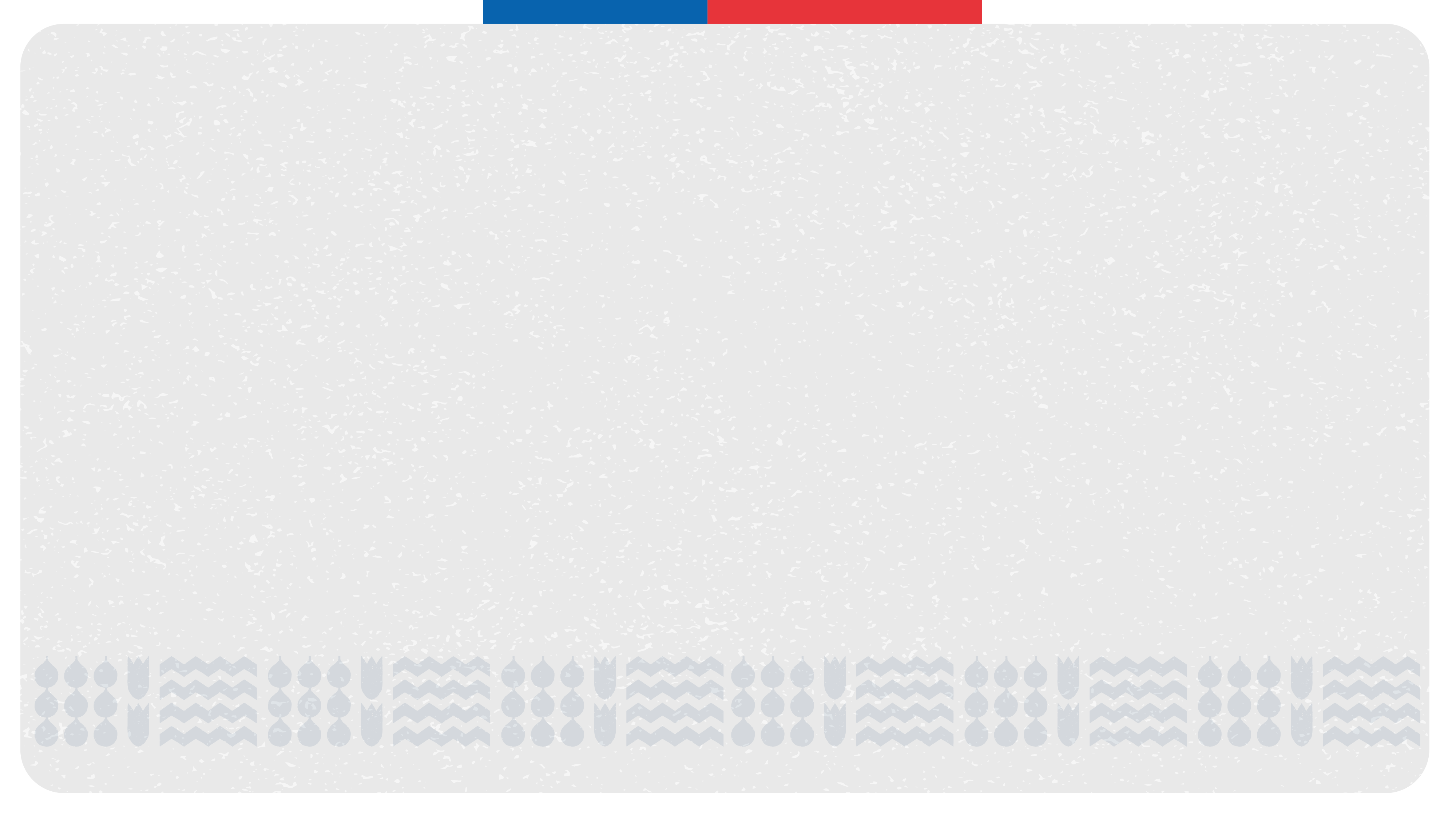 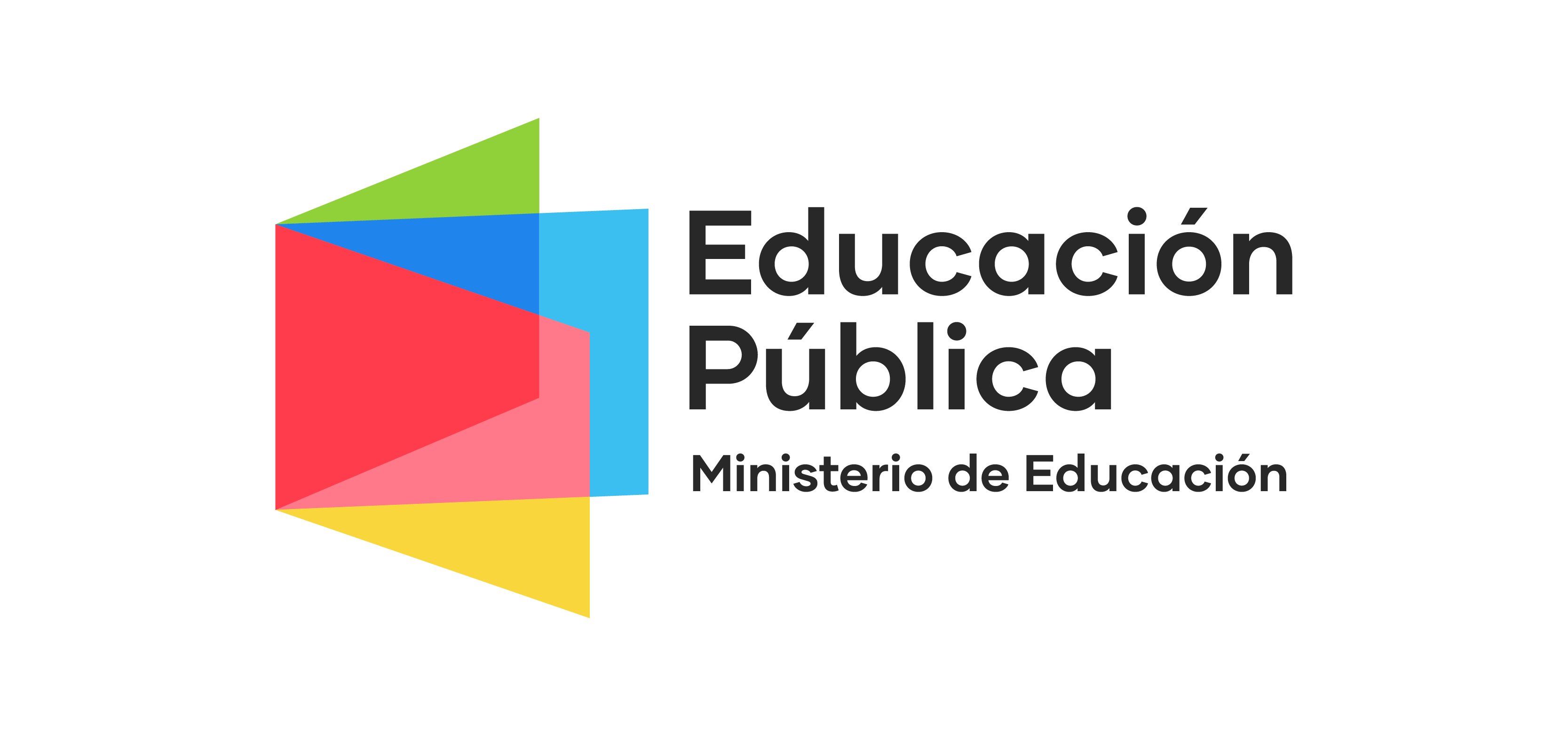 “Primer tiempo” en instalación NEP
…a siete años de promulgada la Ley N° 21.040
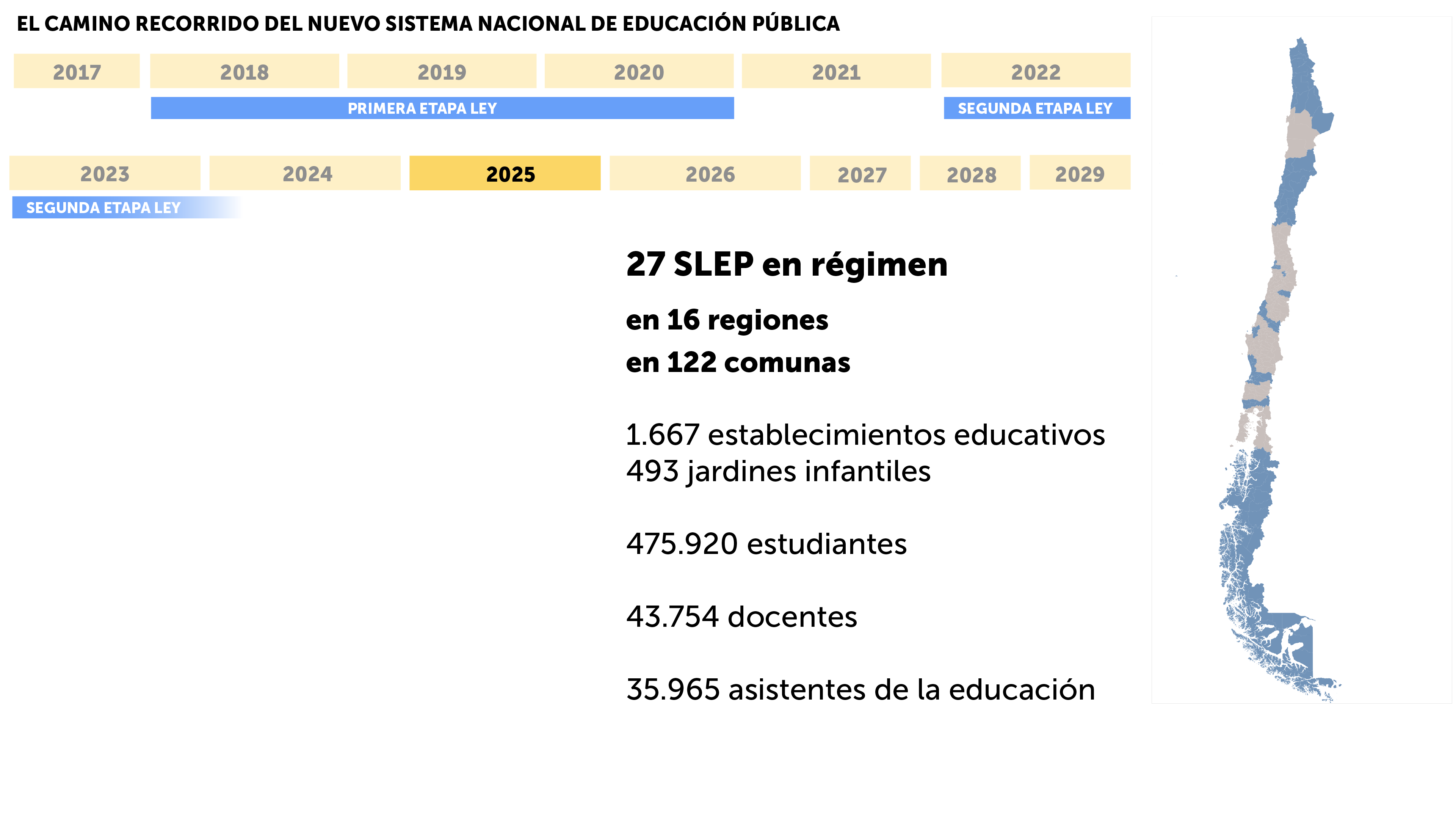 NEP 2018
Barrancas
Huasco
Puerto Cordillera
Costa Araucanía
NEP 2024
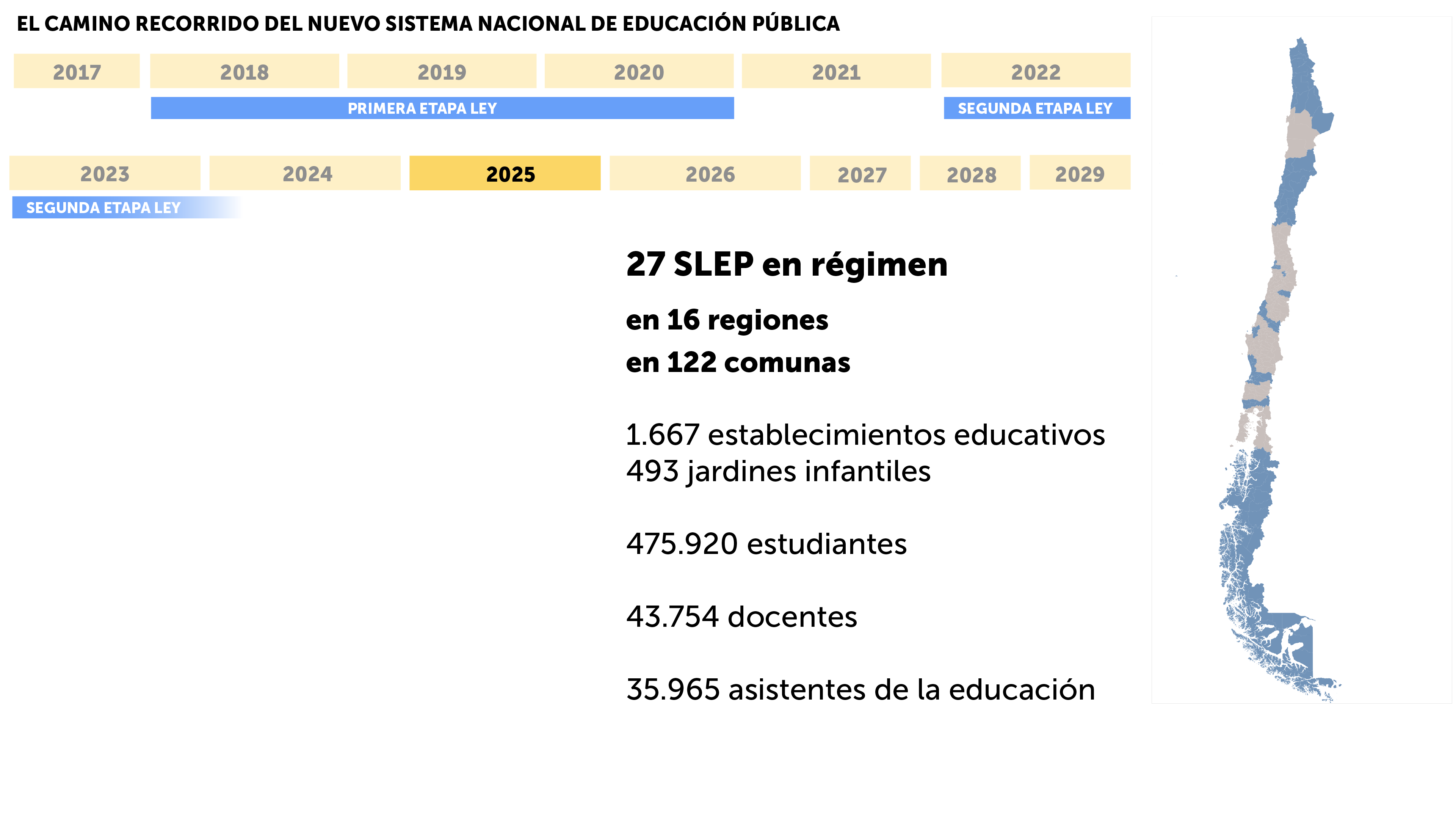 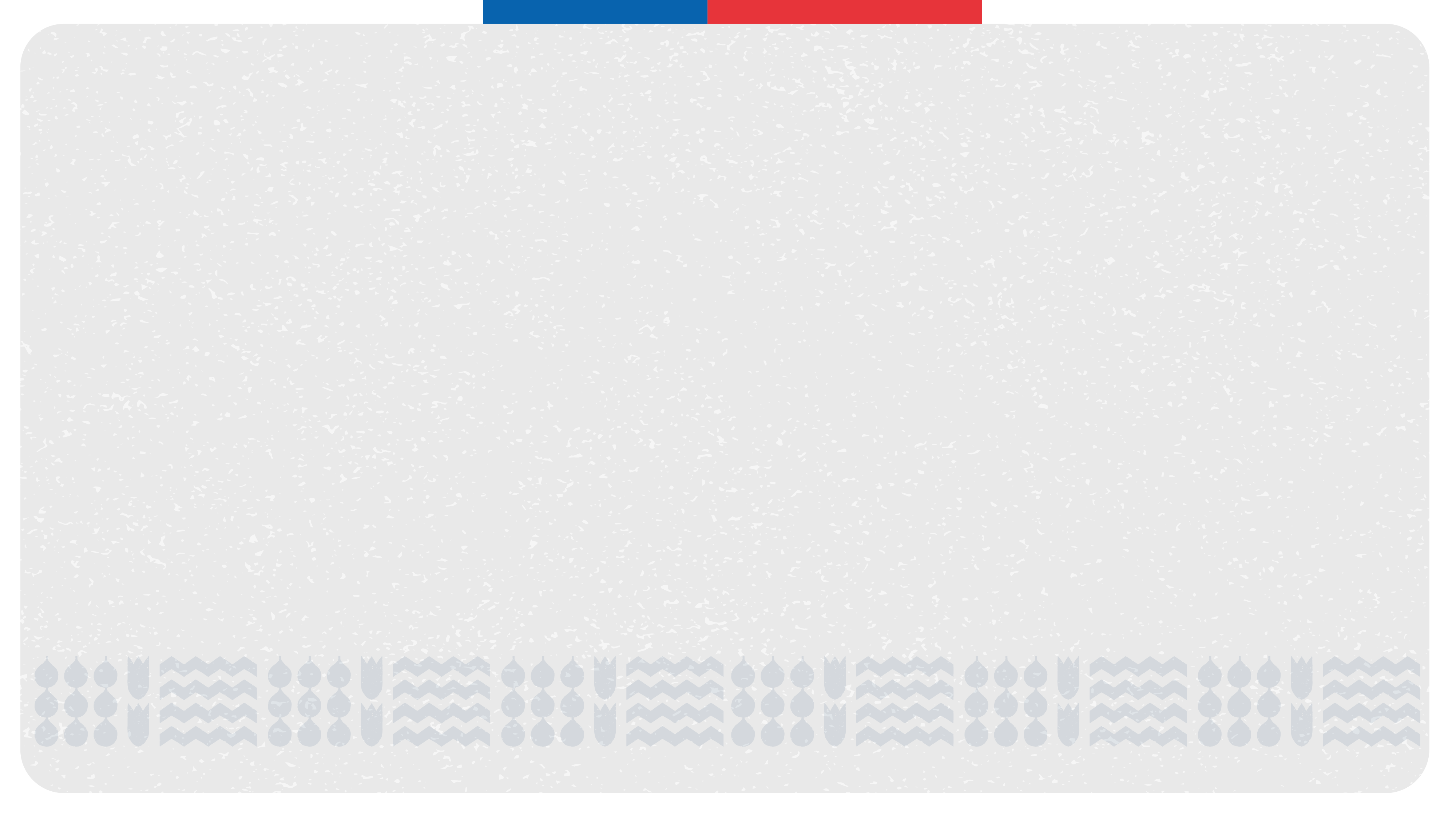 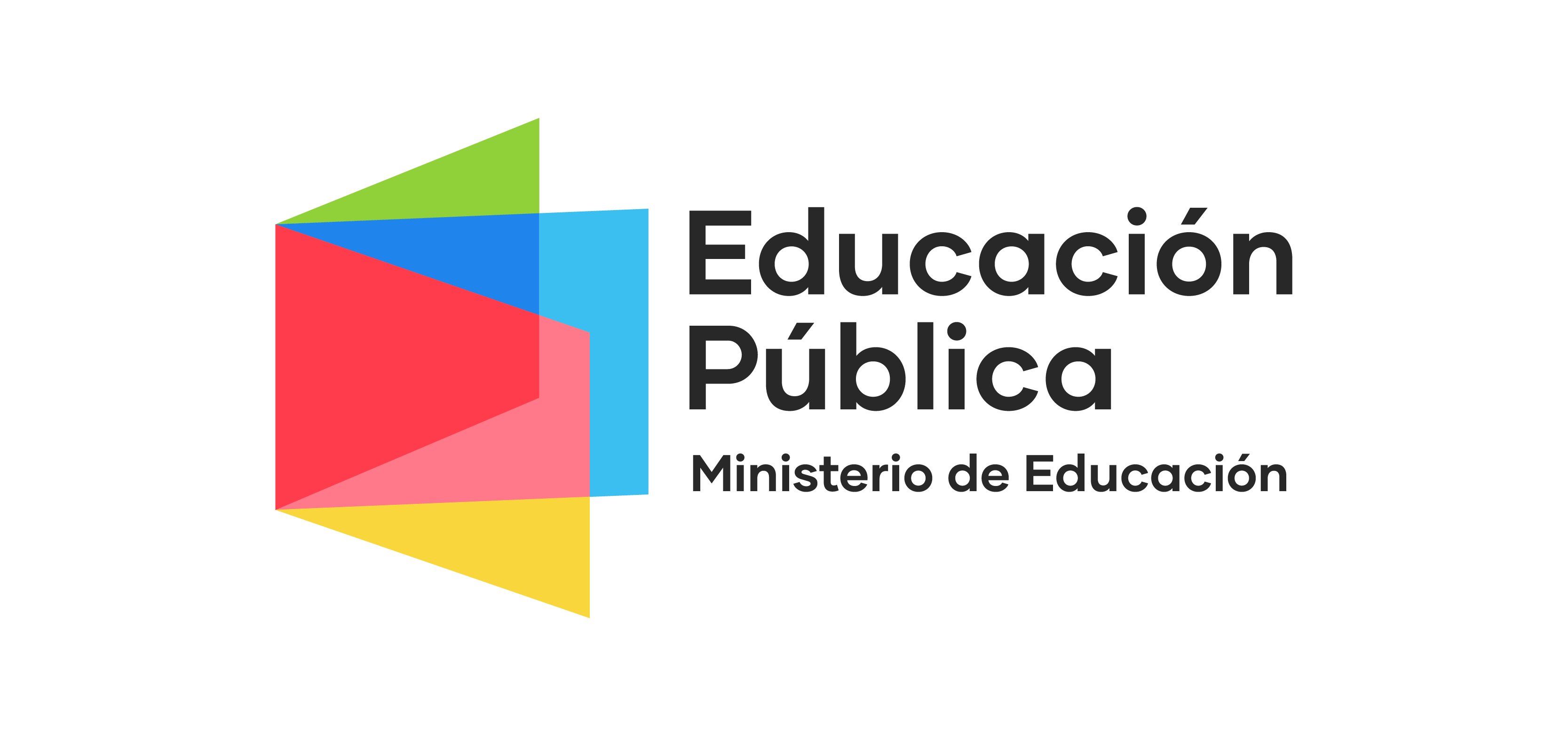 “Primer tiempo” en instalación NEP
(SLEP en régimen)
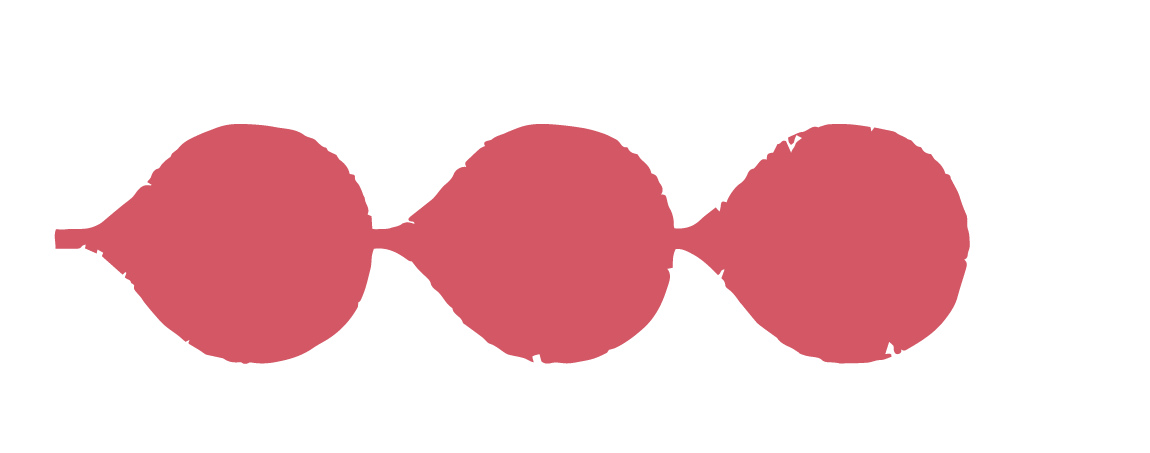 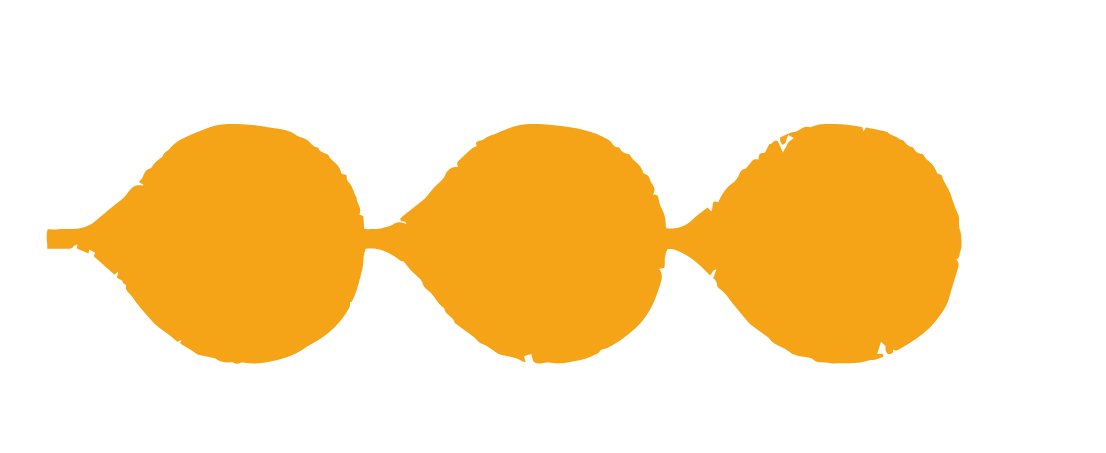 Los Libertadores
Colchagua
Gabriel Mistral
Huasco
Maule Costa
Elqui
Tamarugal
Puelche
Los Andes
Sta. Rosa
Costa Araucanía
Los Álamos
Atacama
Stgo. Centro
Valle Cachapoal
Sta. Corina
Punilla Cordillera
Valdivia
Aysén
Llanquihue
Chinchorro
Del Pino
Andalién Sur
Los Parques
Iquique
Licancabur
Petorca
Aconcagua
Costa Central
Marga-marga
Magallanes
Andalién Costa
Puerto Cordillera
Antofagasta
Chiloé
Valparaíso
Barrancas
Valle Diguillín
NEP            2025
NEP     2026
NEP en pandemia
NEP post-pandemia (2024)
NEP pre-pandemia
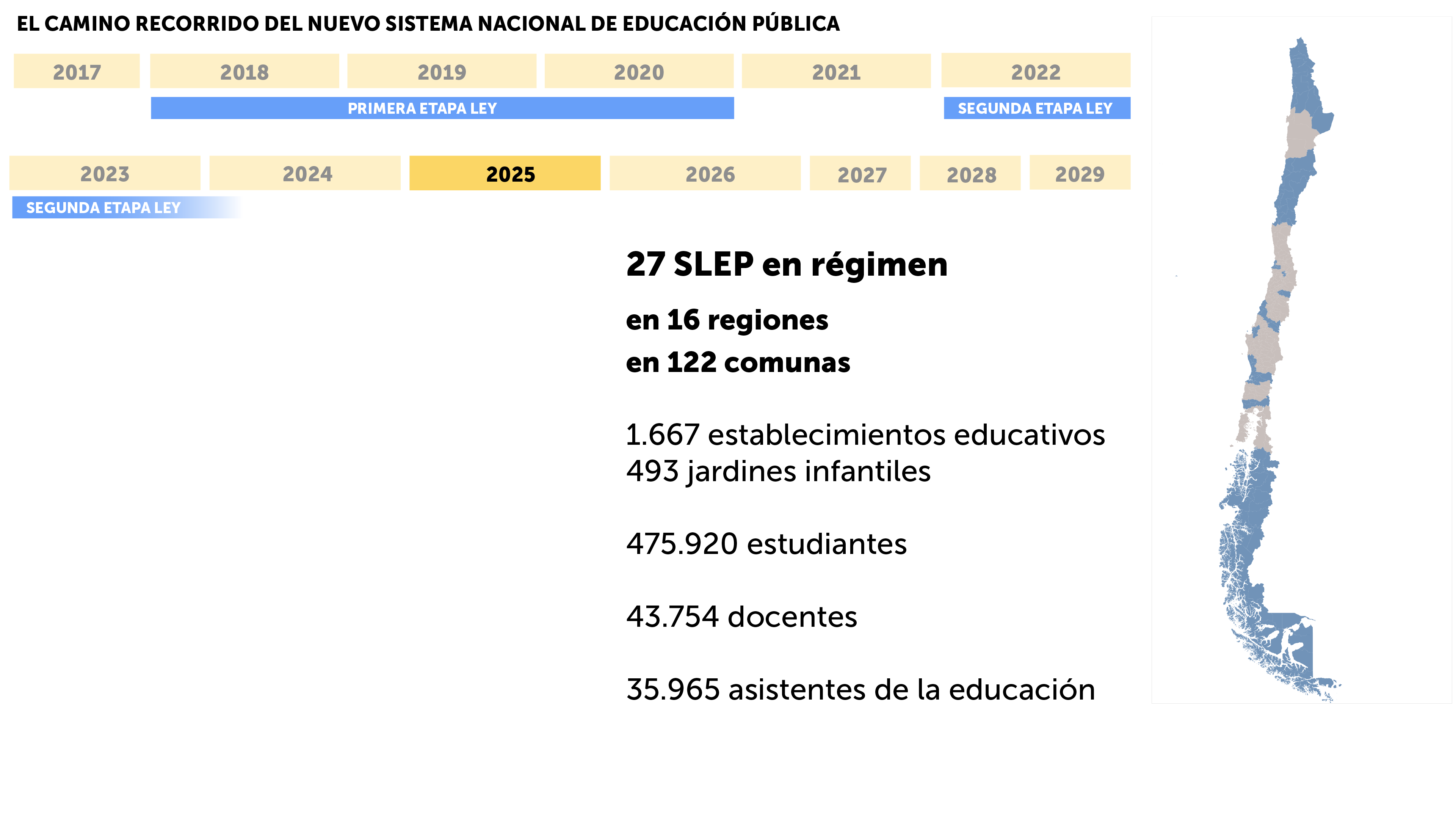 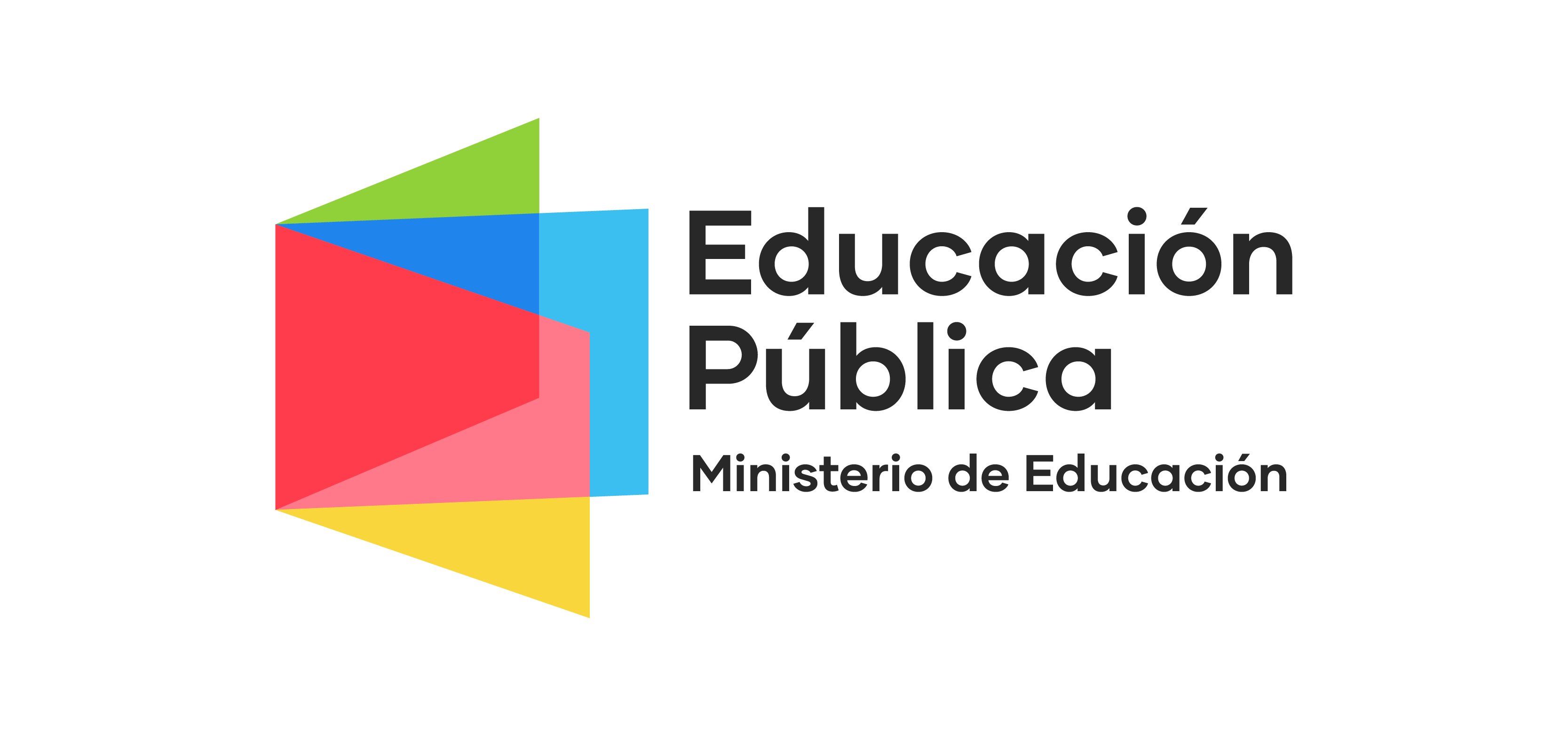 Instalación NEP 2025
Órganos Colegiados de Gobernanza Participativa
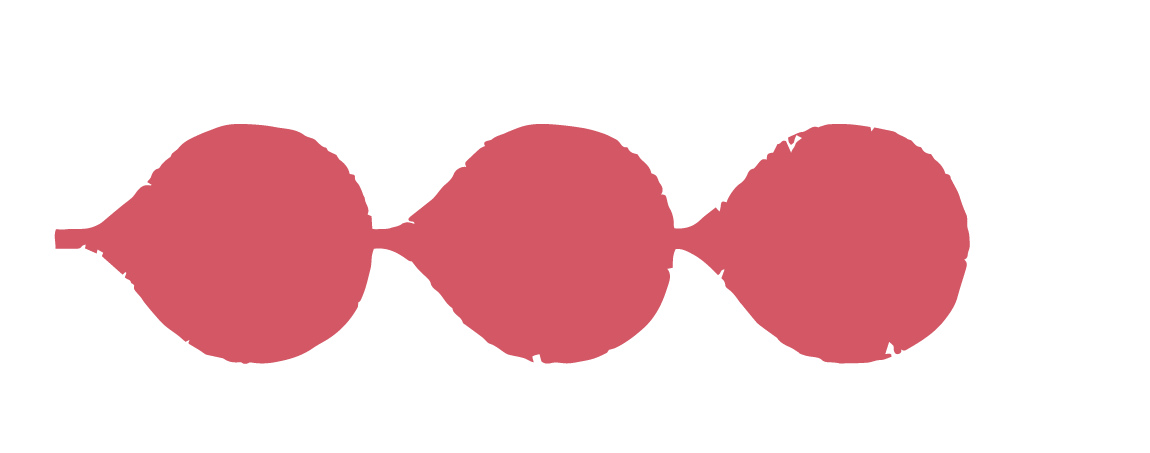 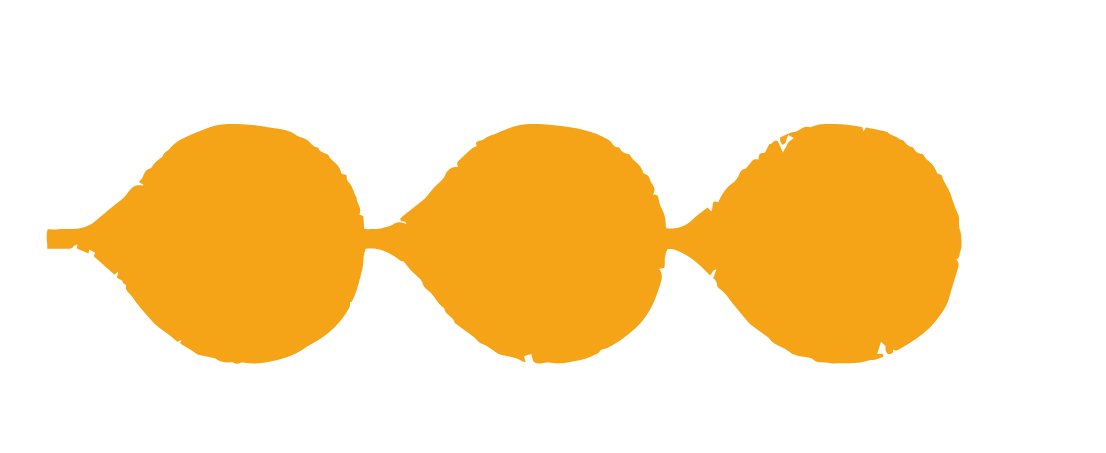 Comités Directivos Locales (CDL)
Velar por el adecuado desarrollo estratégico del SLEP, la rend. De cuentas del Director Ejecutivo y vinculación del  SLEP con otras instituciones de la región y comunas.

Consejos Locales de Educación Pública (CLEP)
Representar ante Director Ejecutivo los intereses de las comunidades educativas, para que se considere adecuadamente sus necesidades y particularidades
10 CDL generando perfil de D.E. SLEP
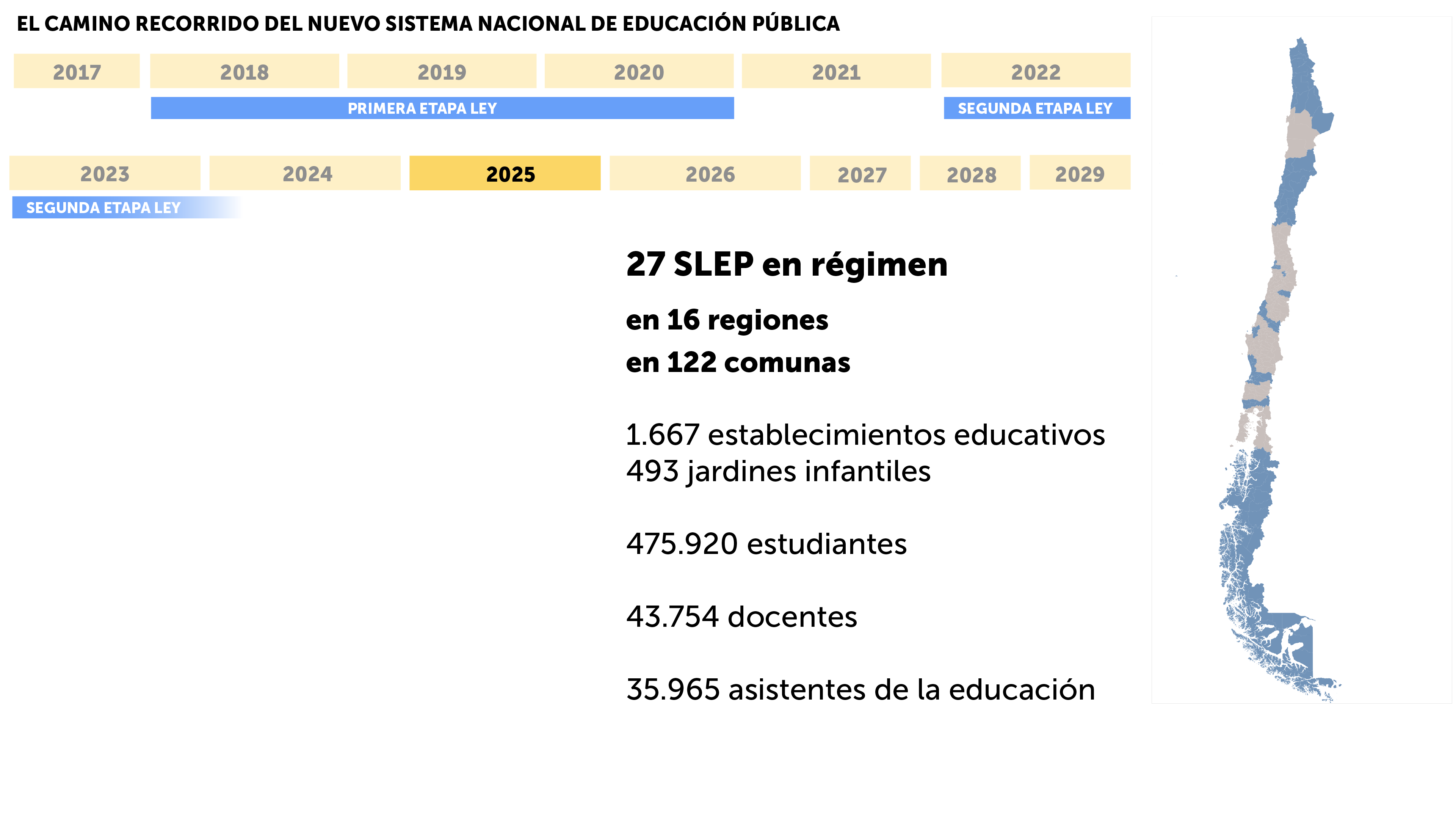 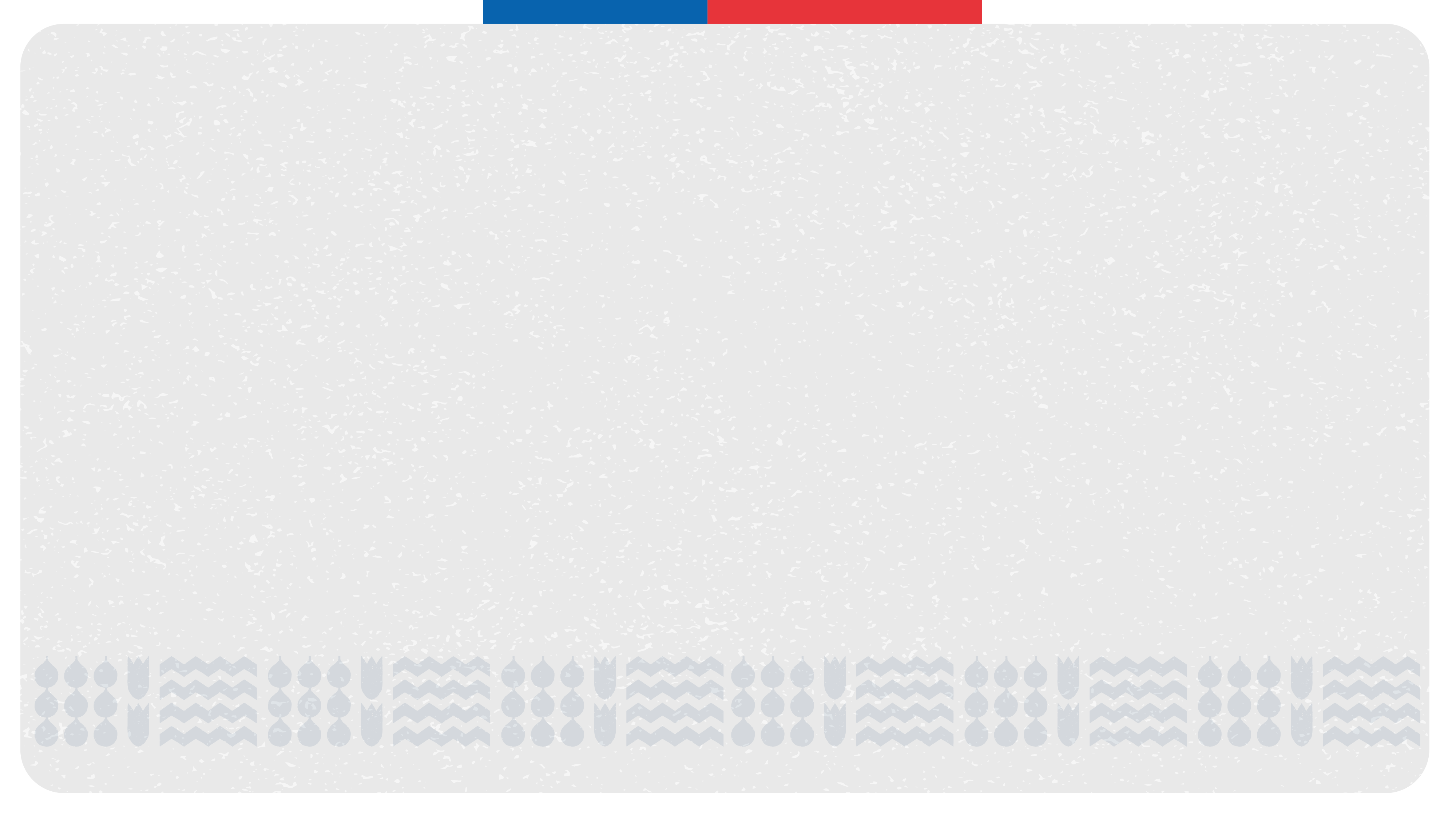 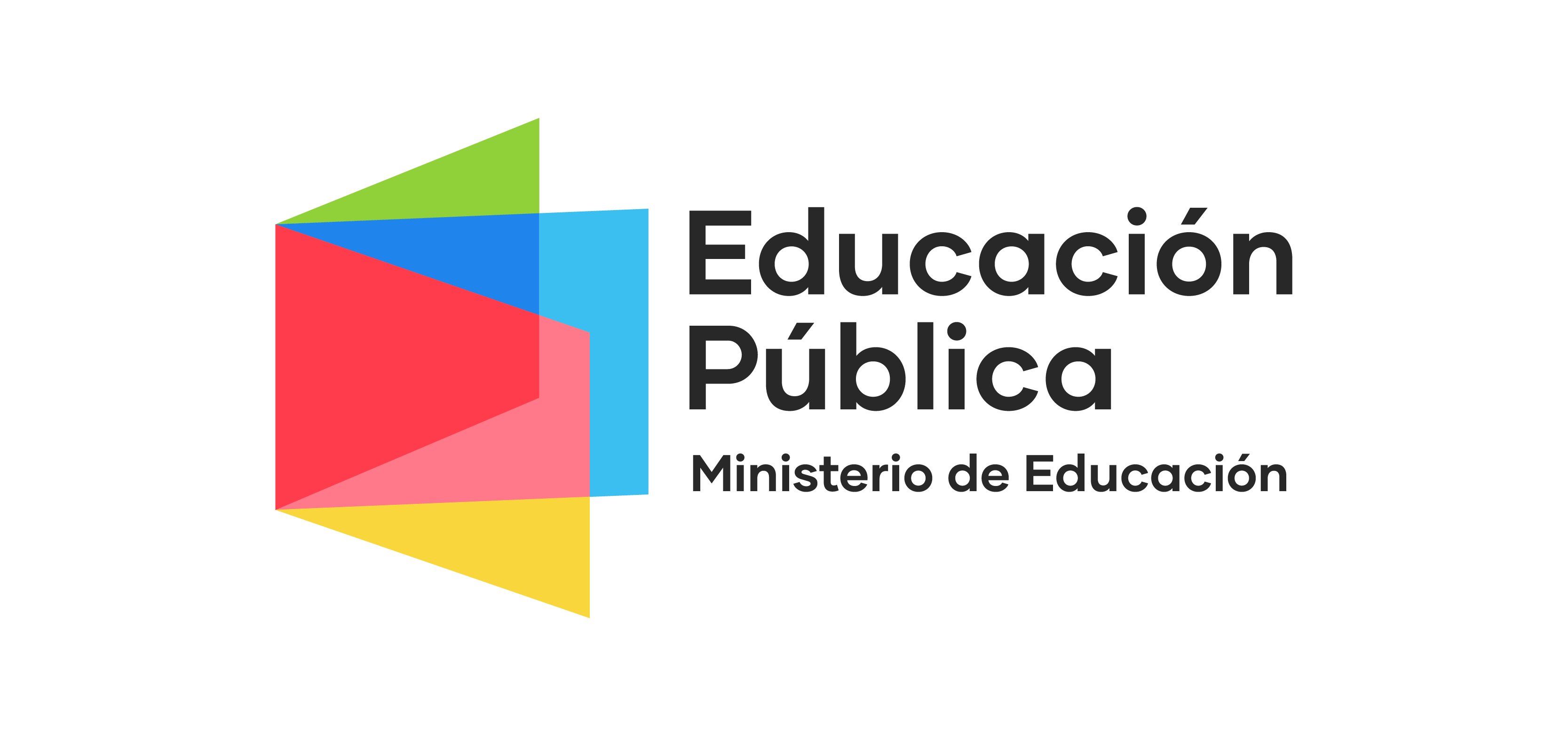 Instalación NEP 2025
Órganos Colegiados de Gobernanza Participativa
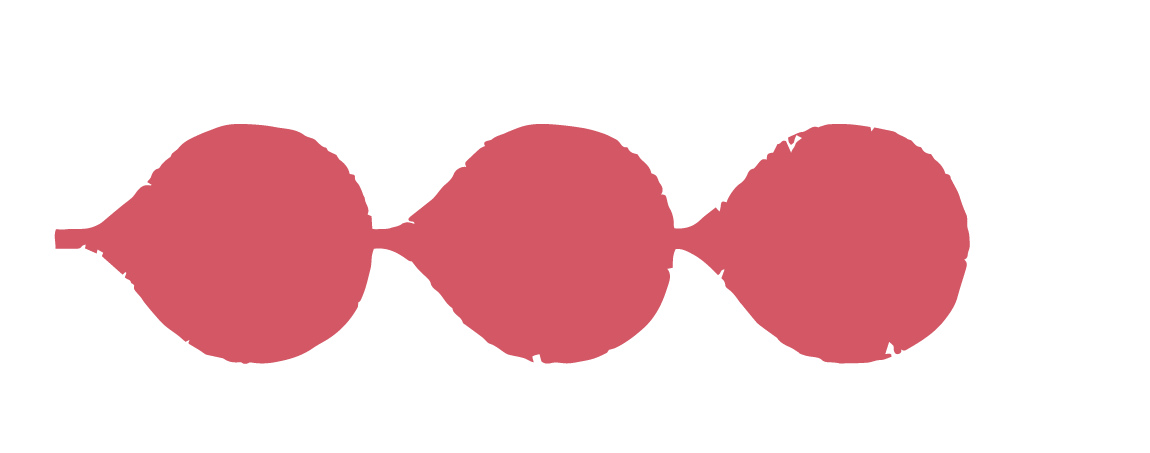 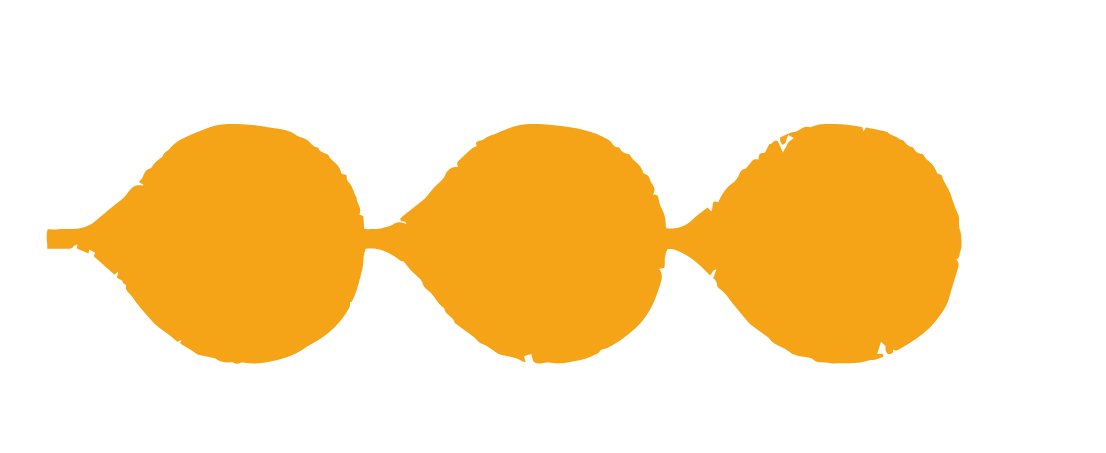 124 Representantes de Apoderads
76    R. Gobierno Regional
76    R. Alcaldes 
48    R. Centros de Estudiantes
R. Docentes
48    R. Asistentes de la Educación
48    R. Equipos Directivos
R. Universidades Regionales
24    R. Institutos Profesionales o CFT
10 CDL generando perfil de D.E. SLEP
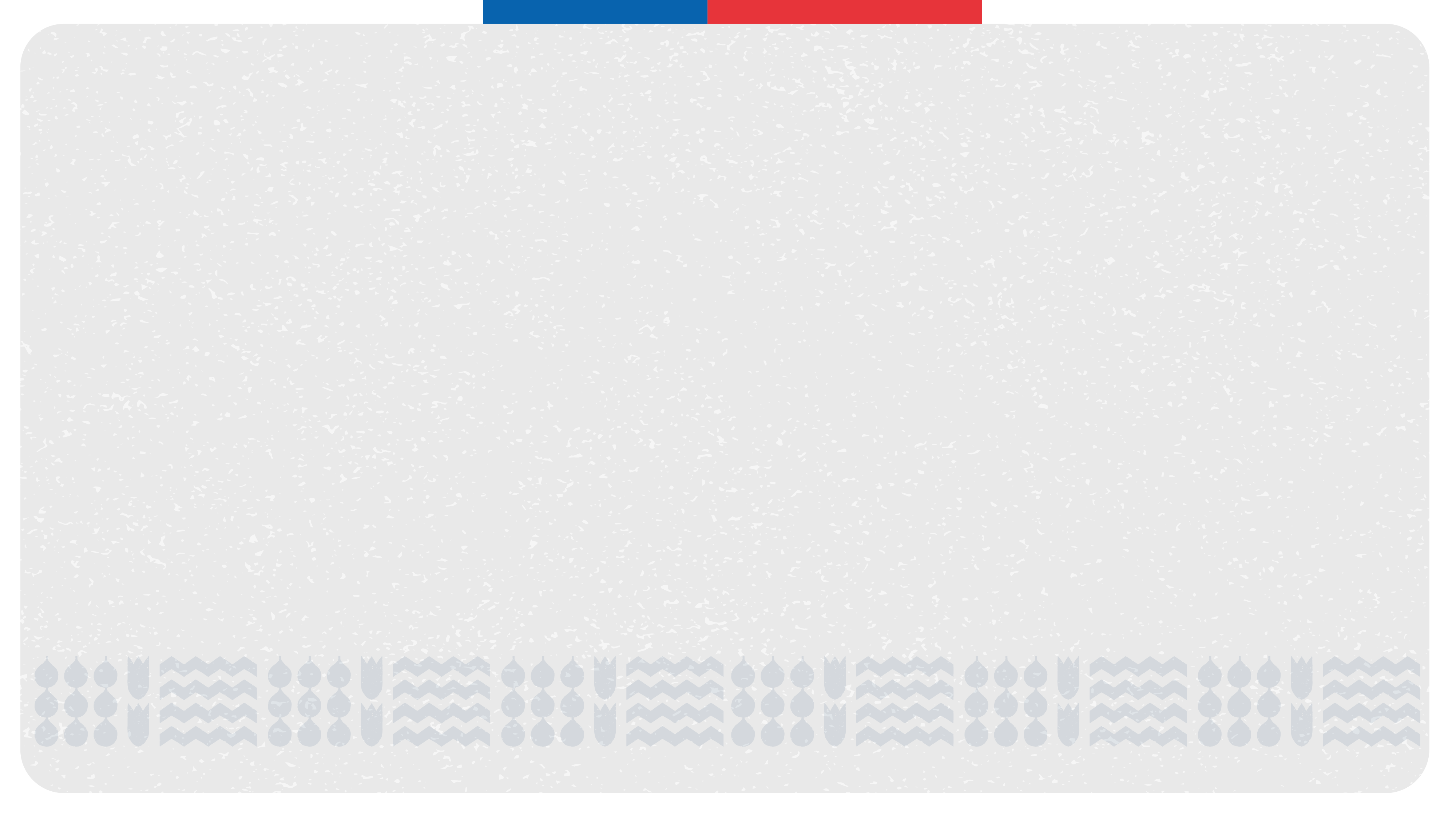 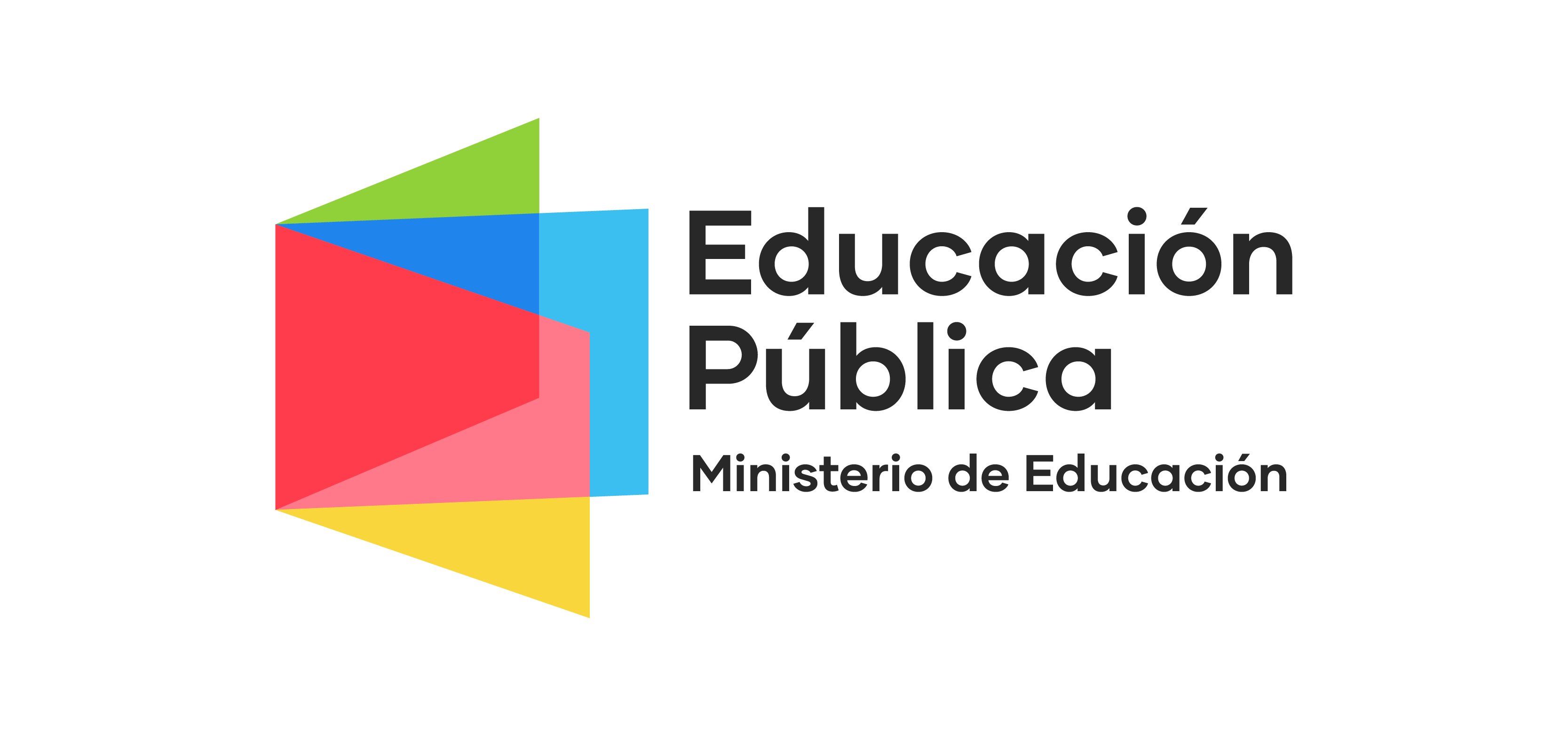 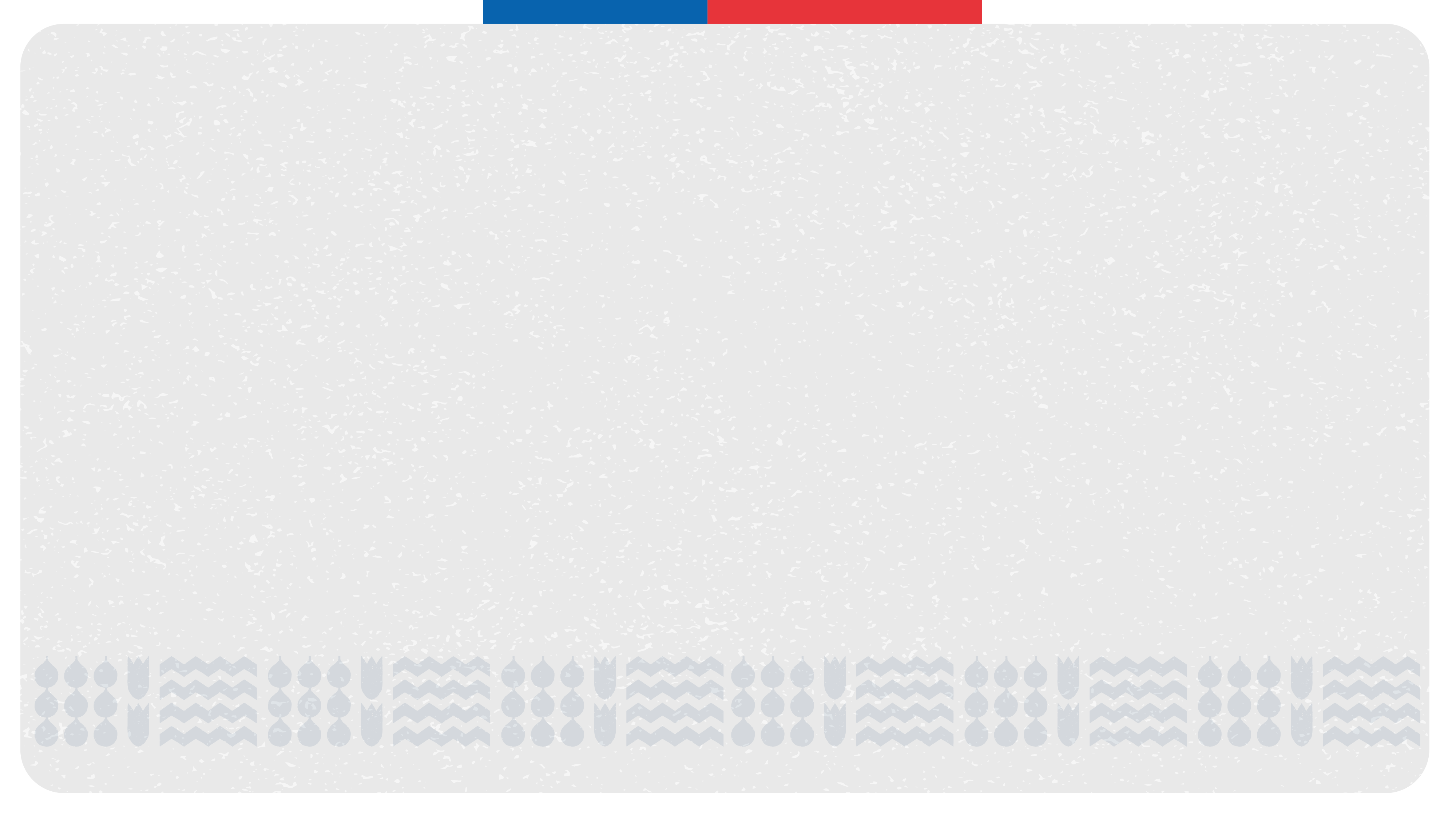 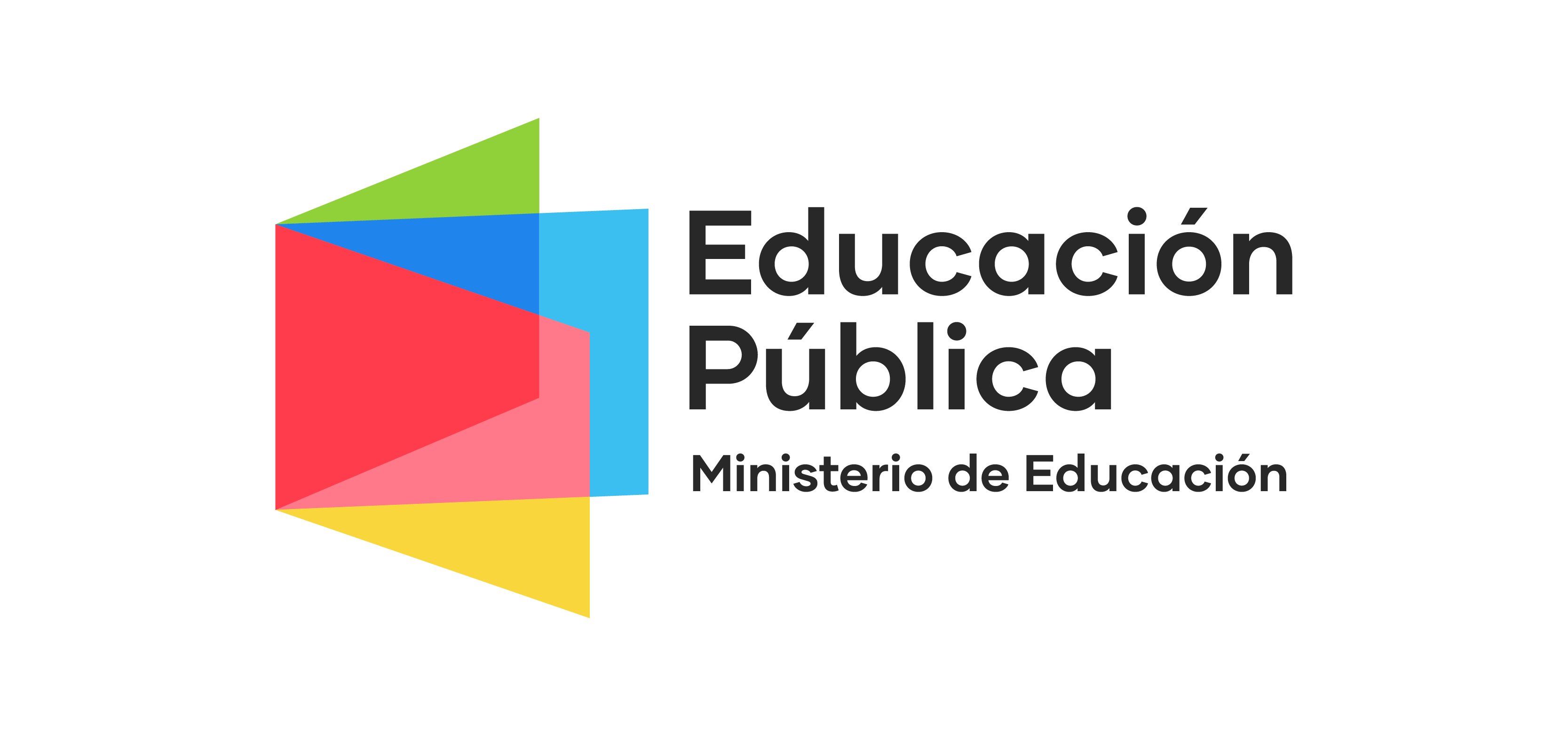 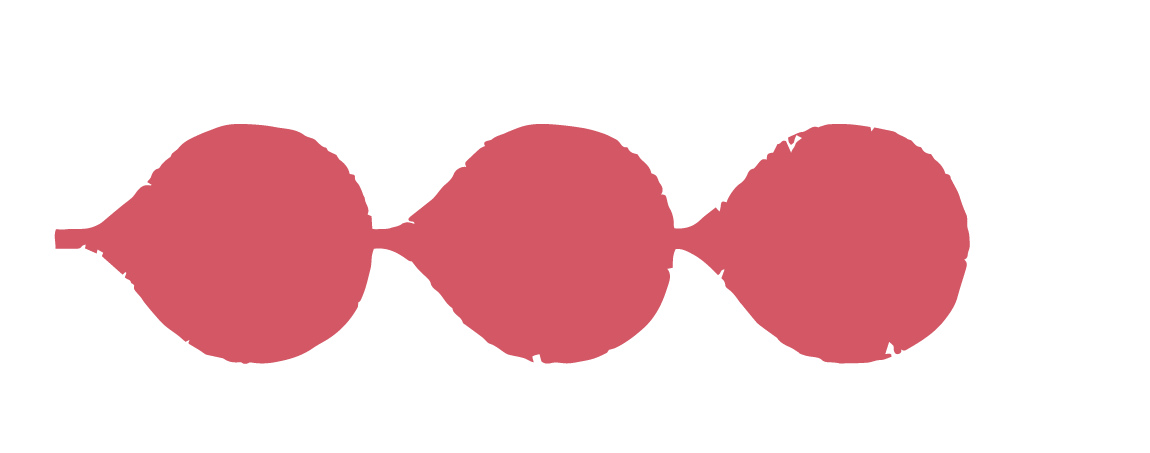 Anexos
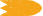 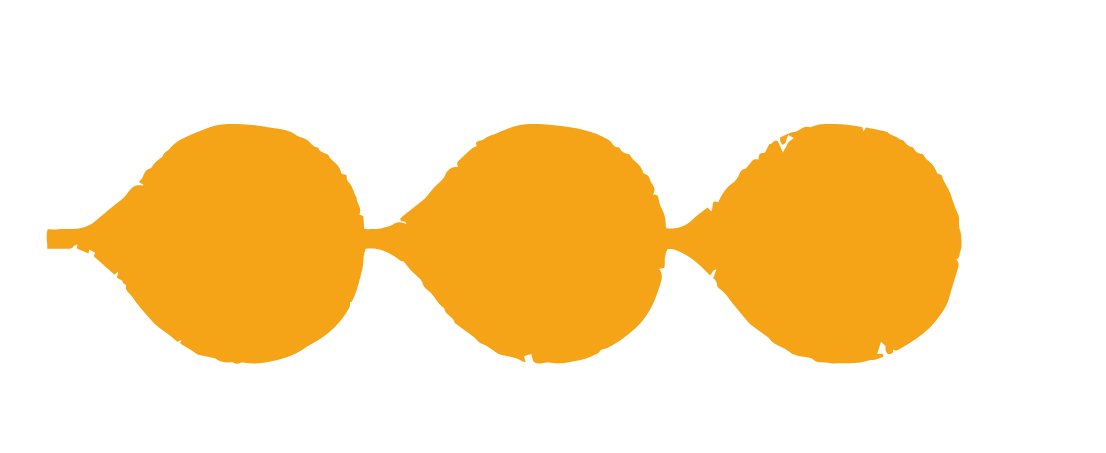 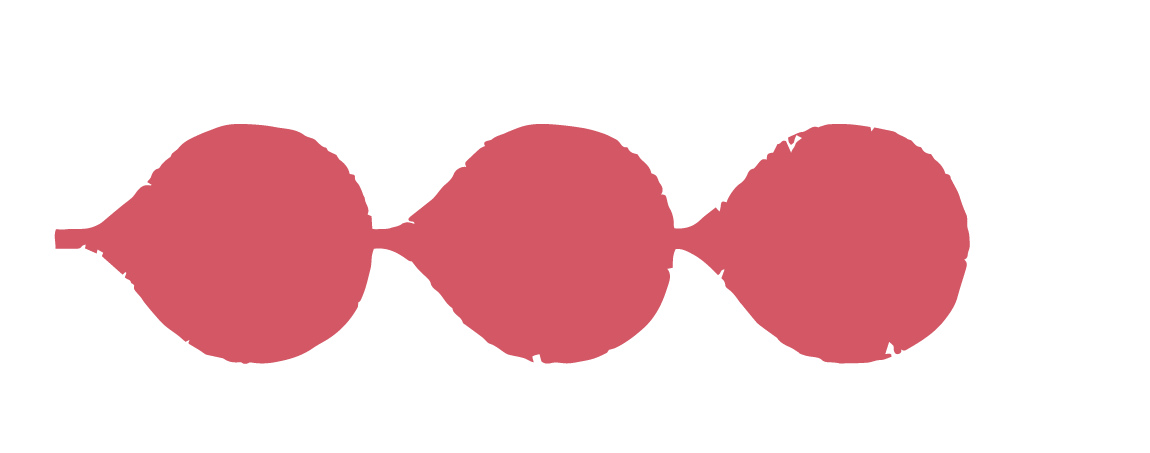 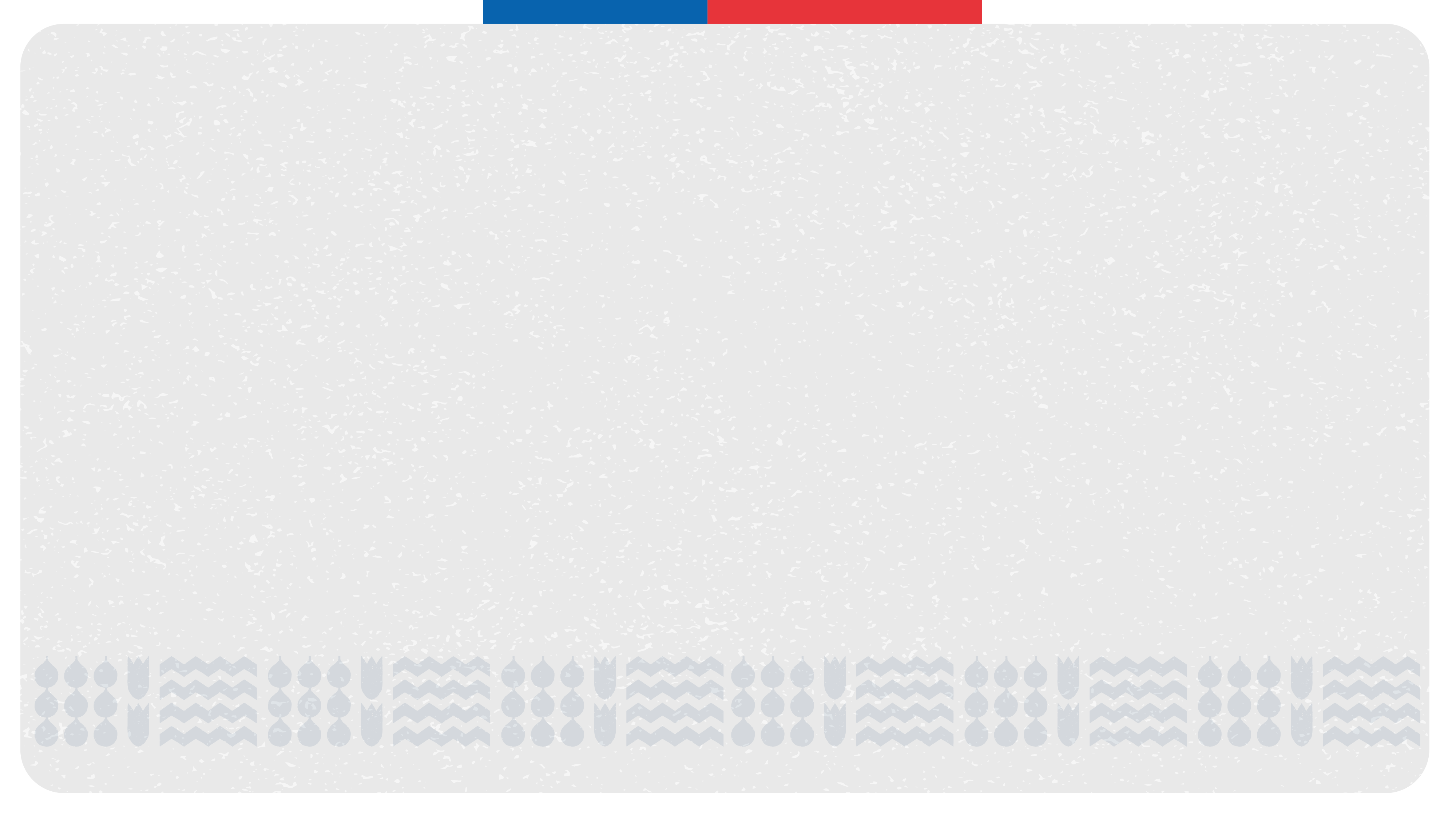 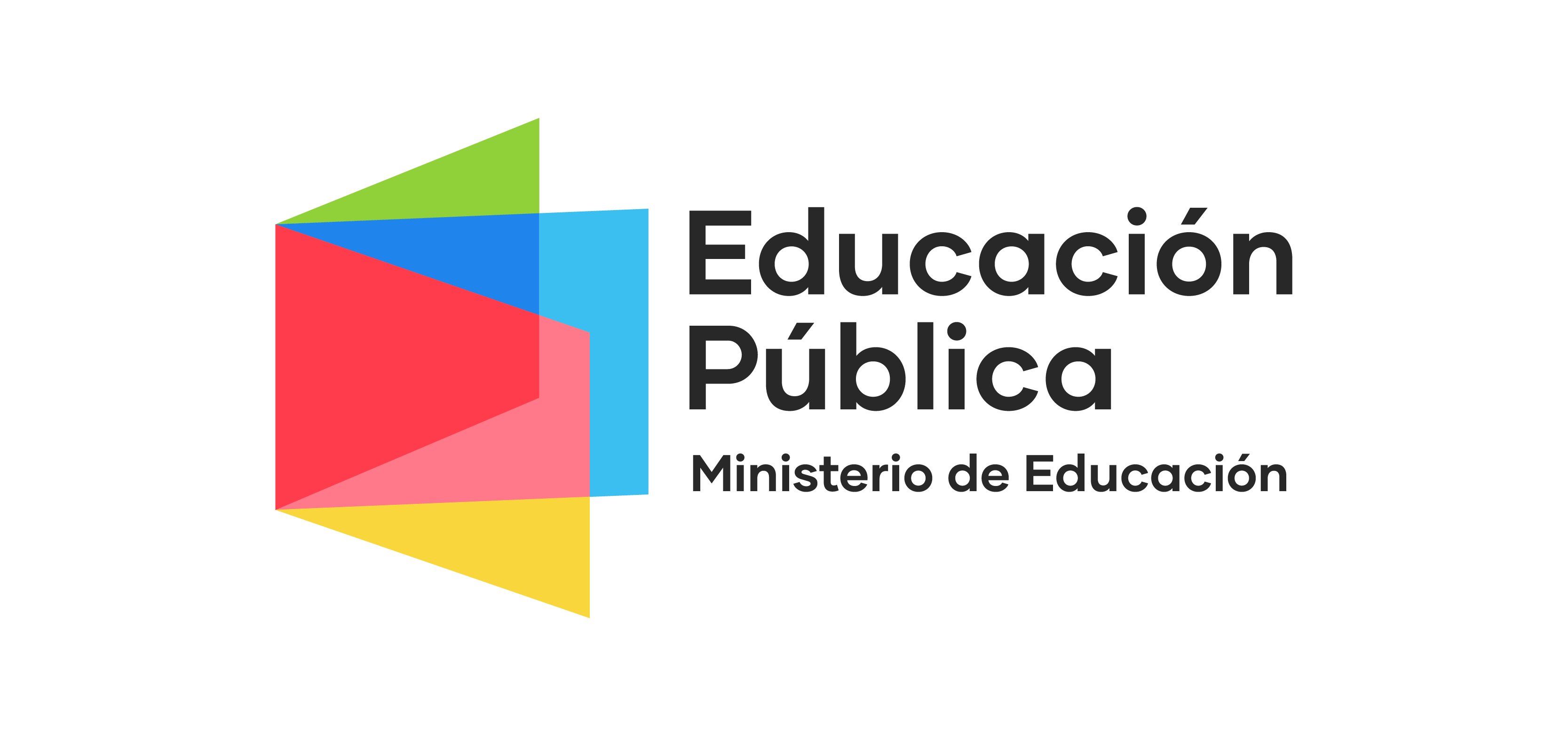 Órganos a fortalecer en el mediano plazo (2024-2026)
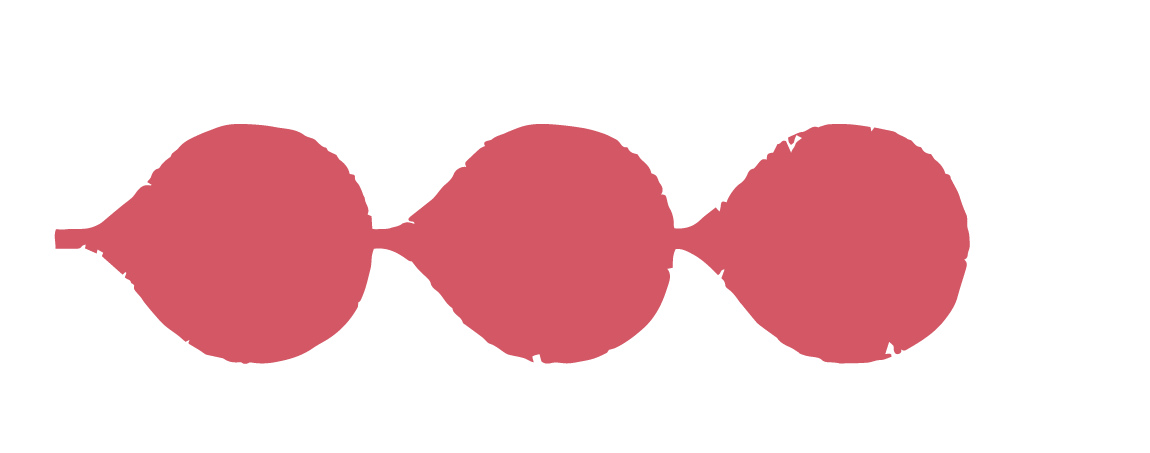 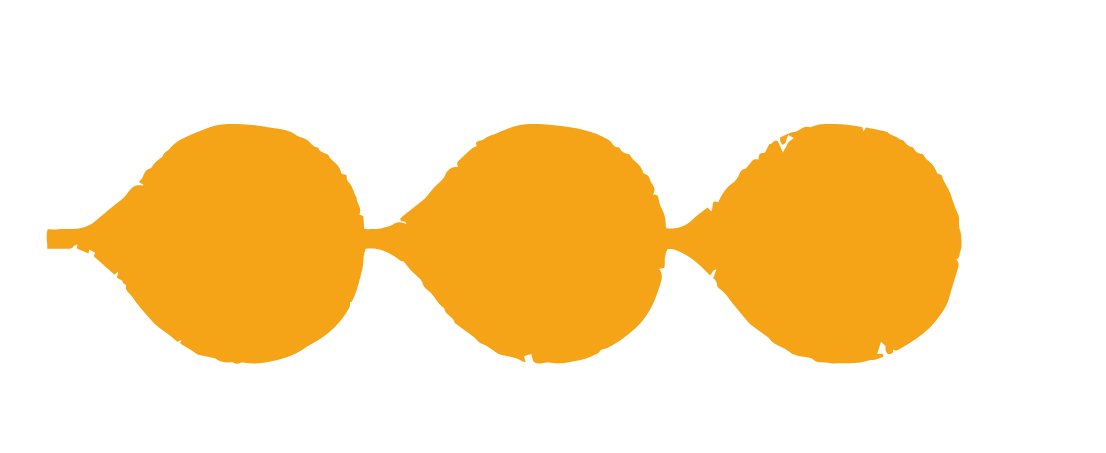 Ley N° 21.040
Velar por el adecuado desarrollo estratégico del Servicio y accountability del D.E. También en vinculación SLEP a otras instituciones de la región.
“Representan los intereses y necesidades de las comunidades educativa”. Consultivo y propositivo en el trabajo de instrumentos y herramientas del SLEP (PEL, PAL, etc)
Consultivo en PEL y propositivo en el diseño del apoyo técnico pedagógico
Resolutivo en: Reglamento Interno; Programación Anual y actividades extracurriculares .
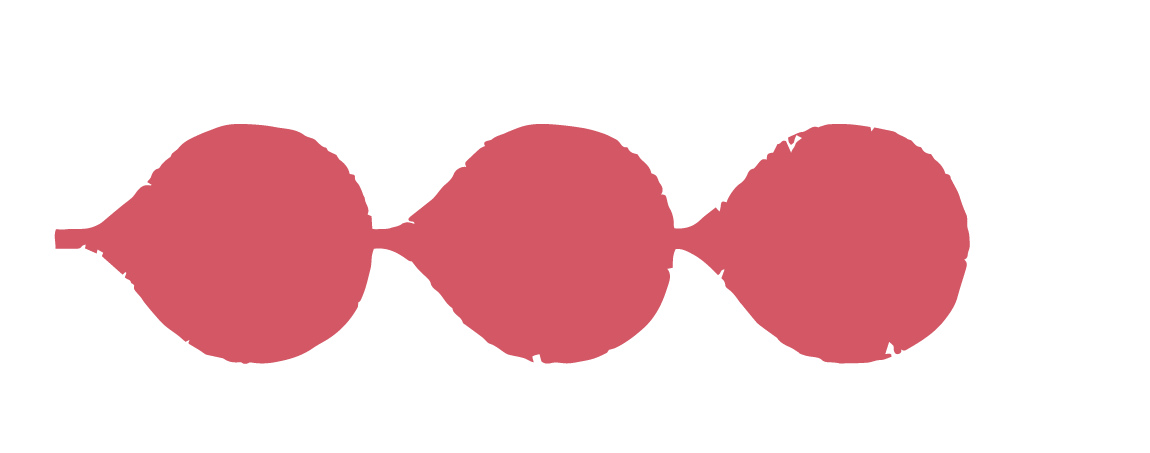 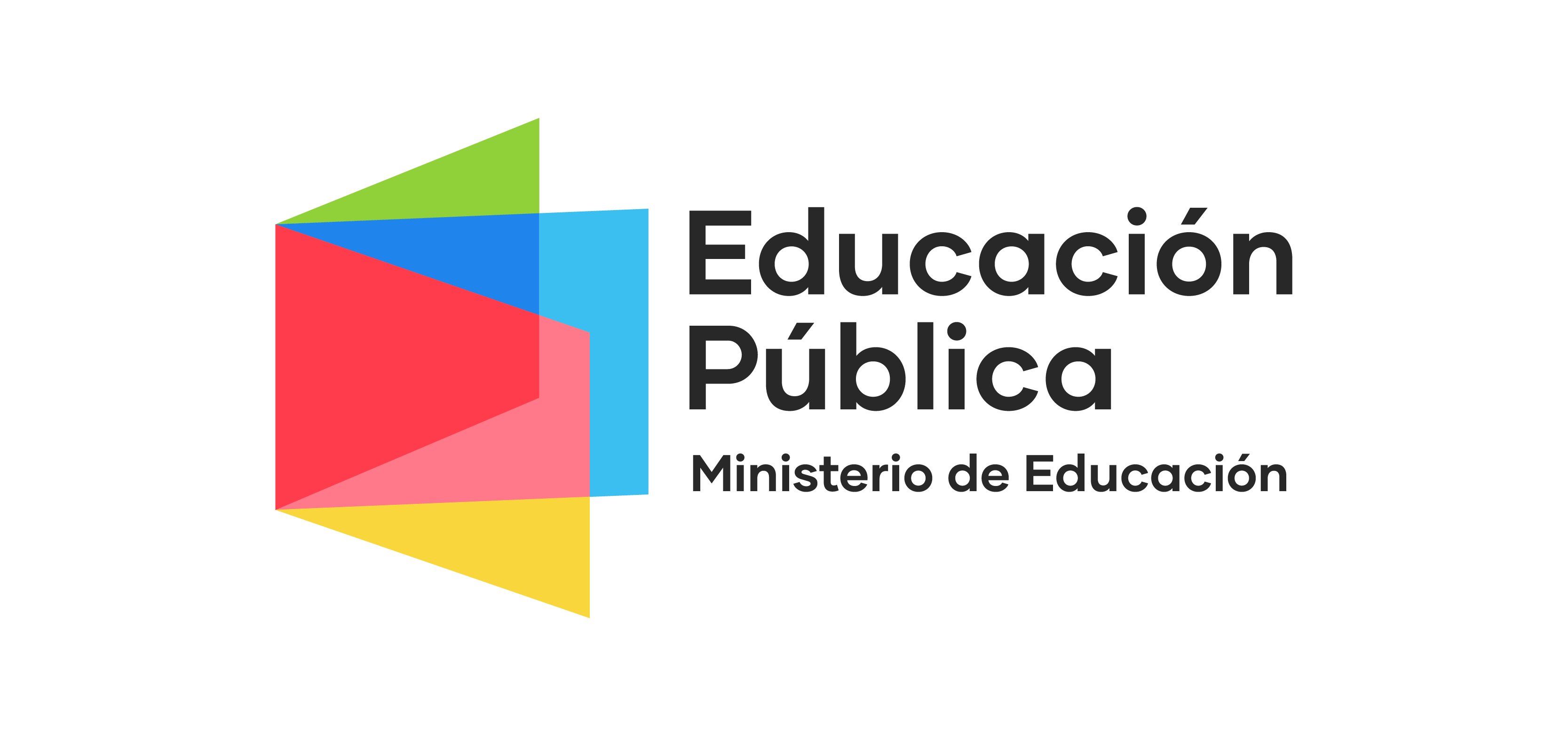 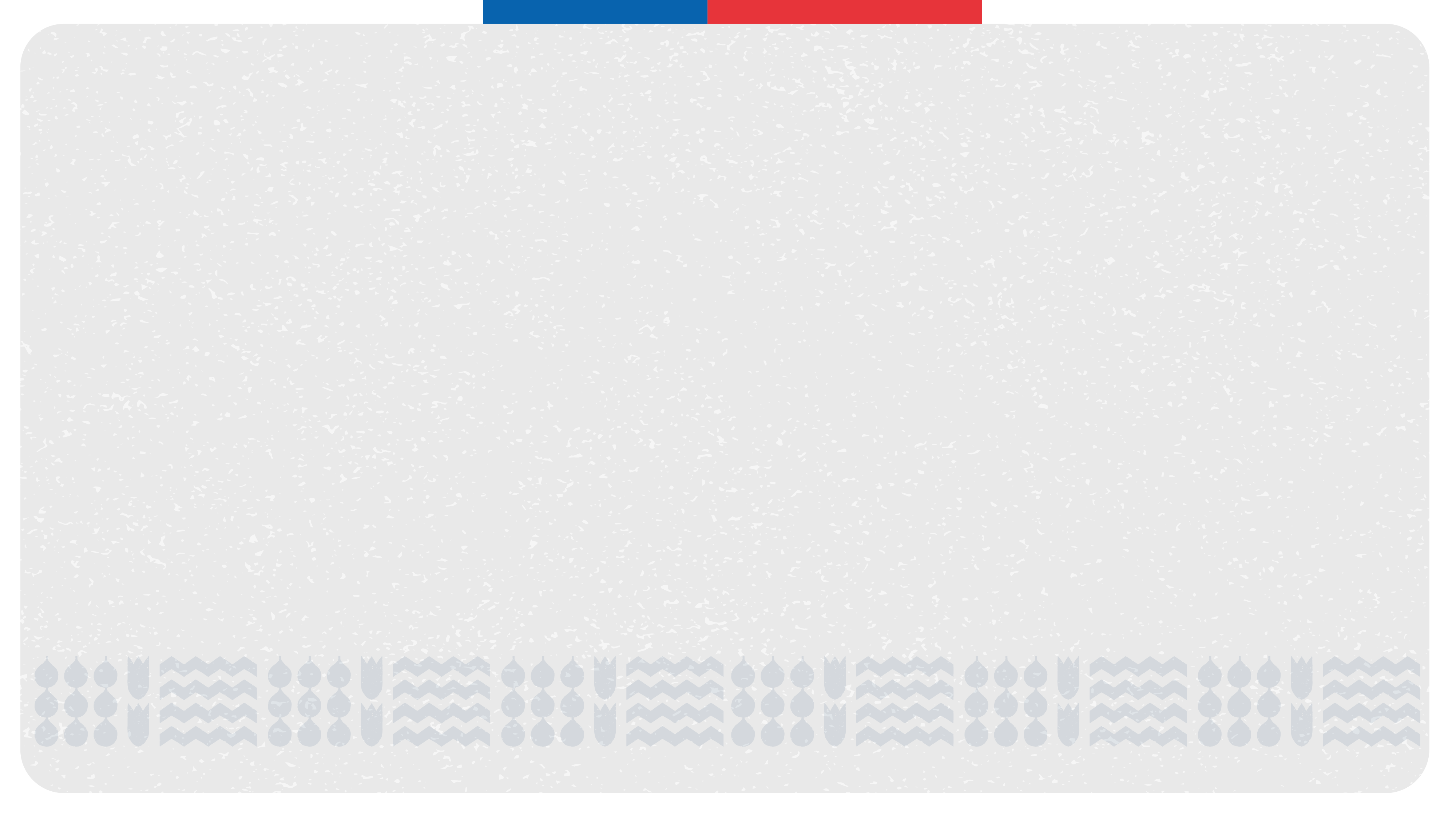 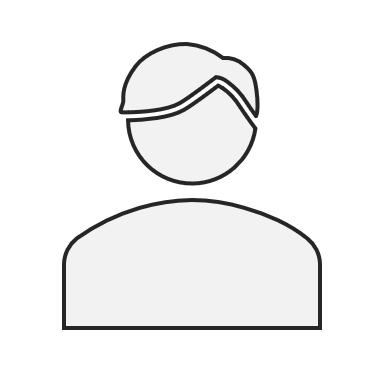 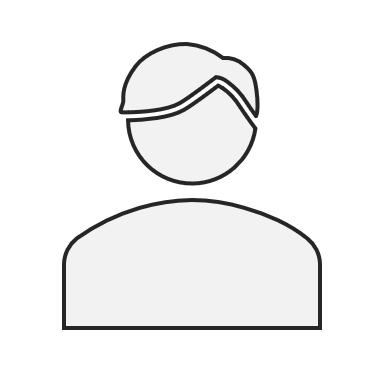 SLEP
SLEP
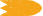 SLEP
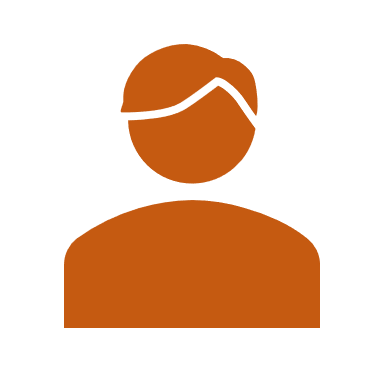 SLEP
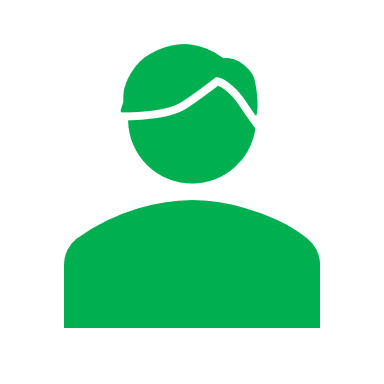 CLEP – Consejo Escolar
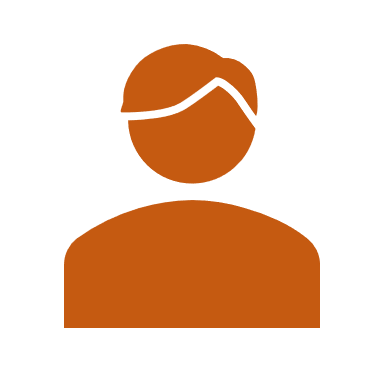 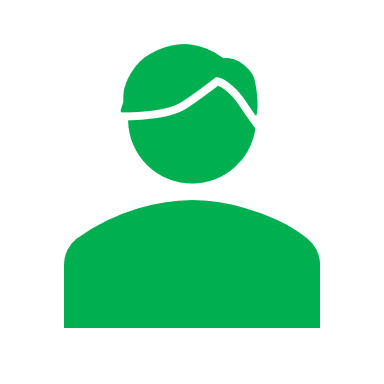 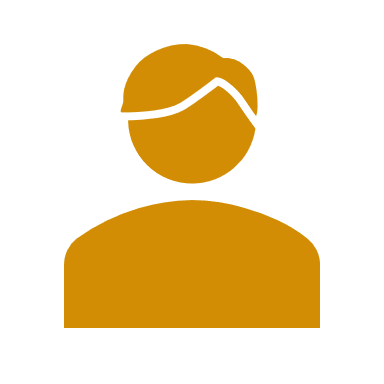 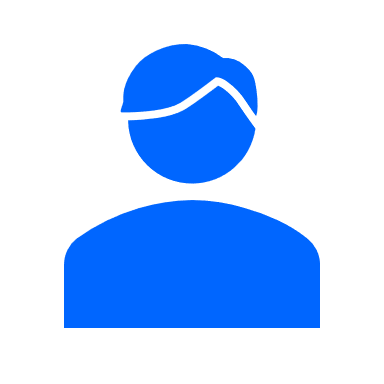 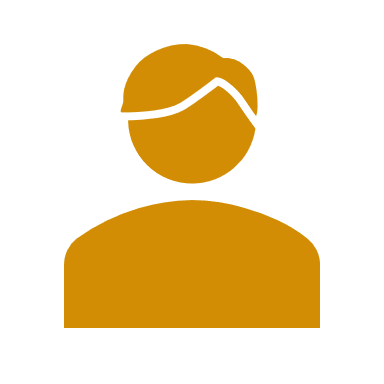 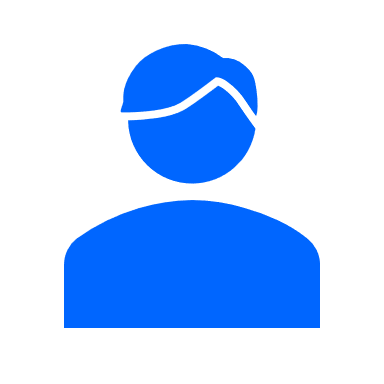 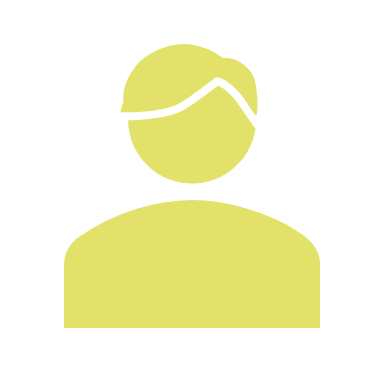 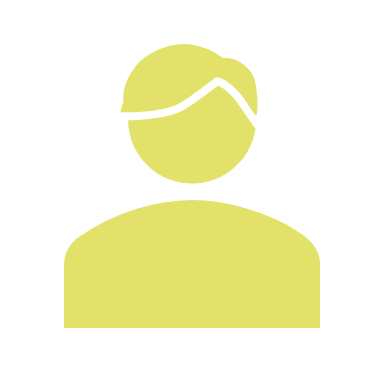 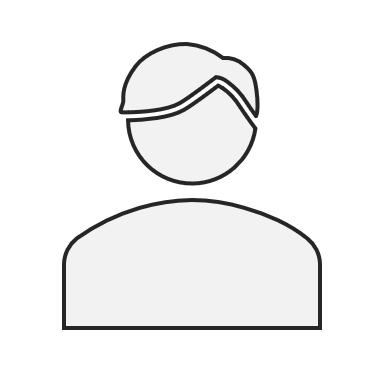 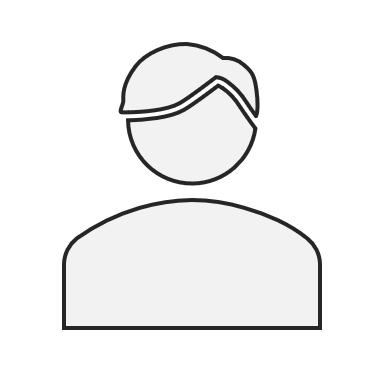 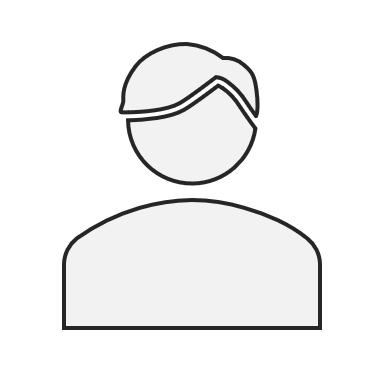 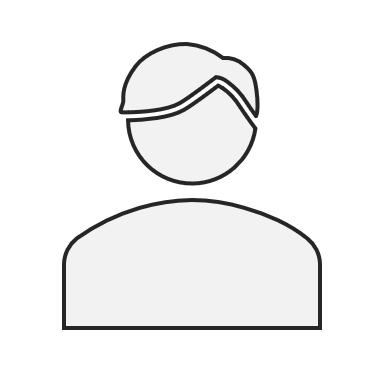 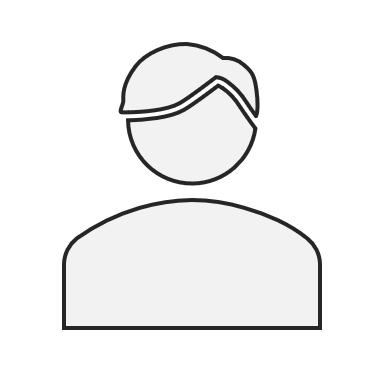 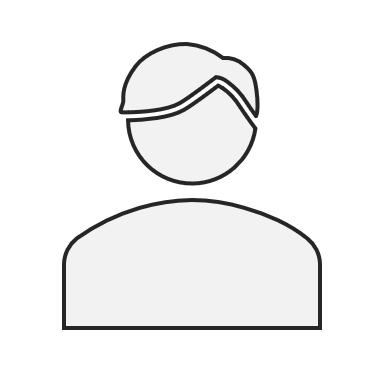 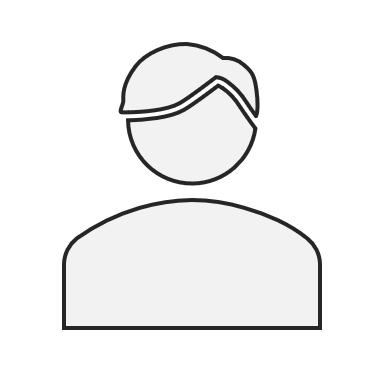 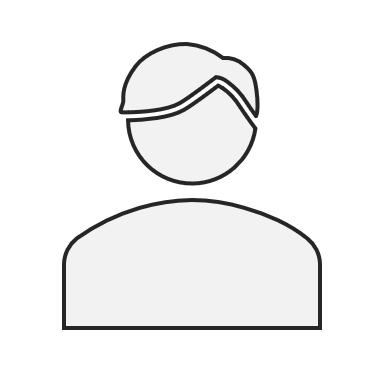 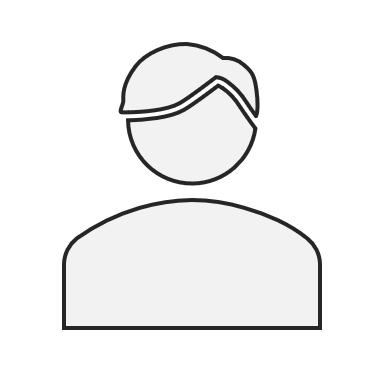 SLEP
SLEP
SLEP
SLEP
SLEP
SLEP
SLEP
SLEP
SLEP
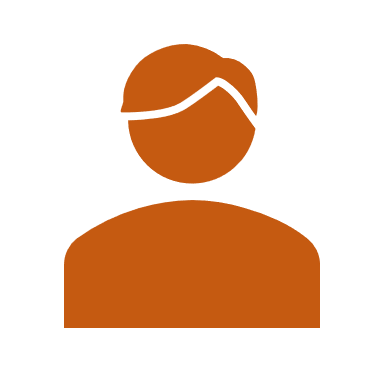 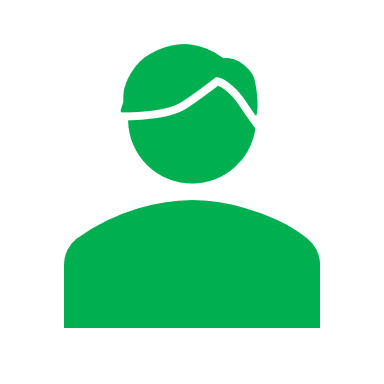 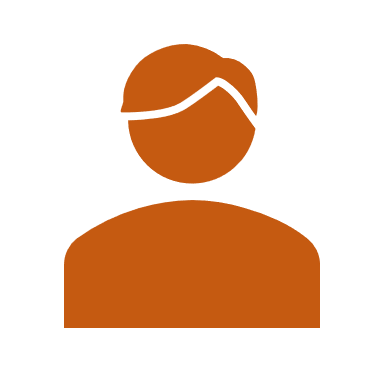 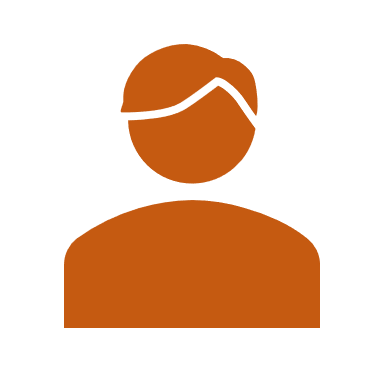 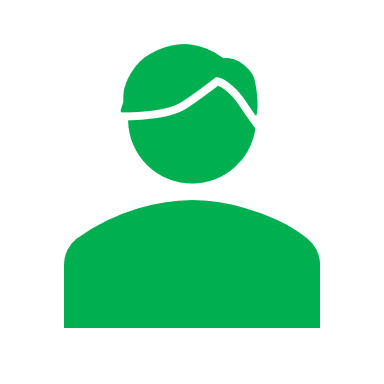 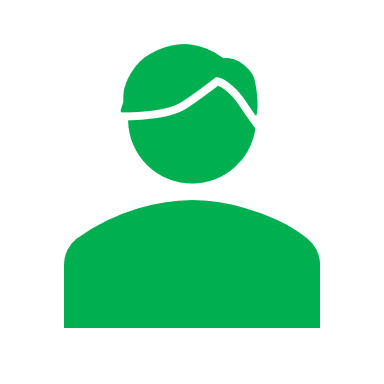 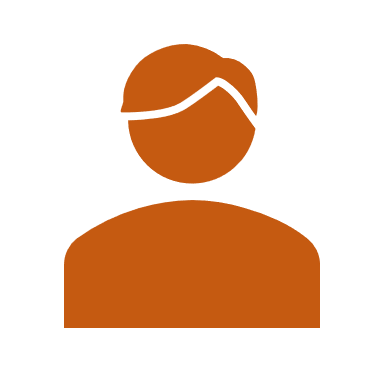 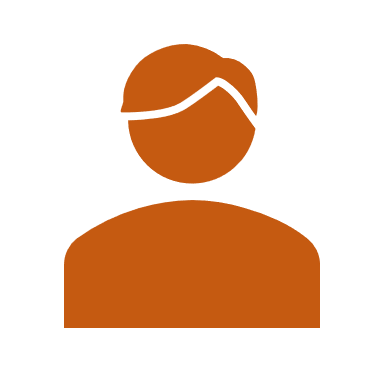 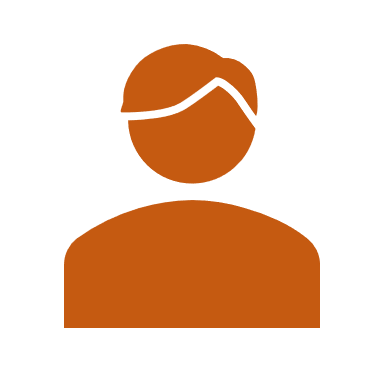 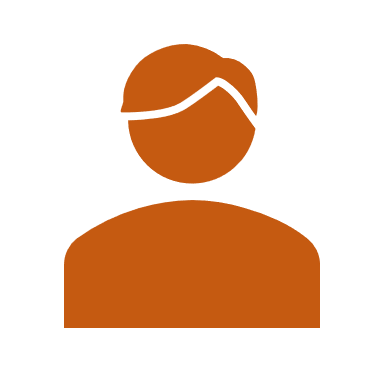 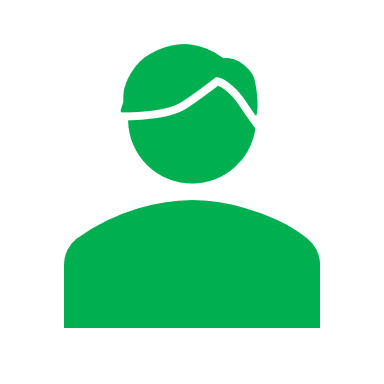 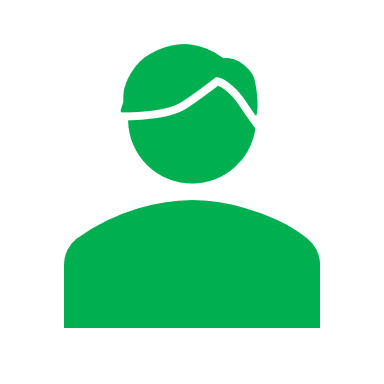 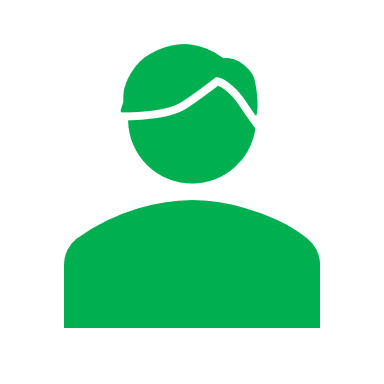 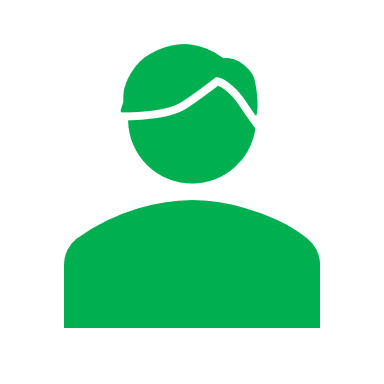 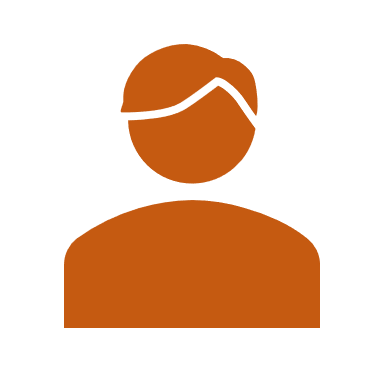 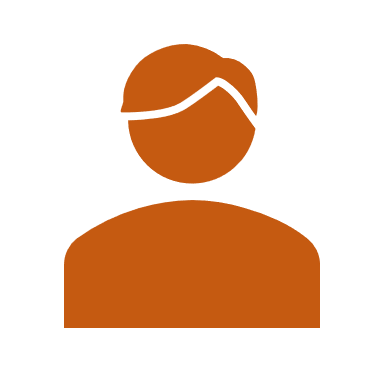 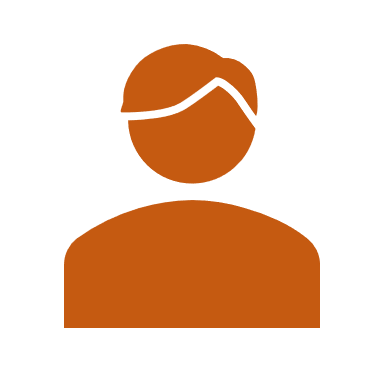 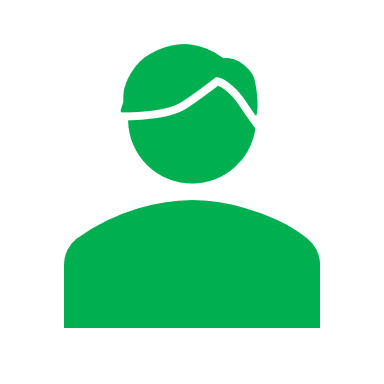 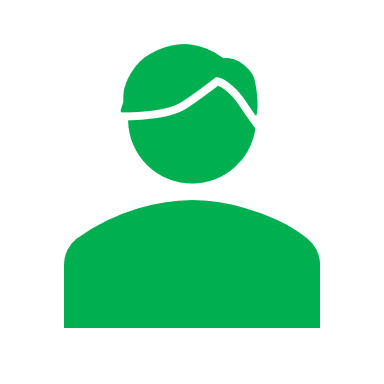 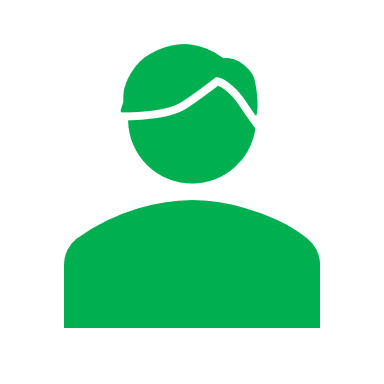 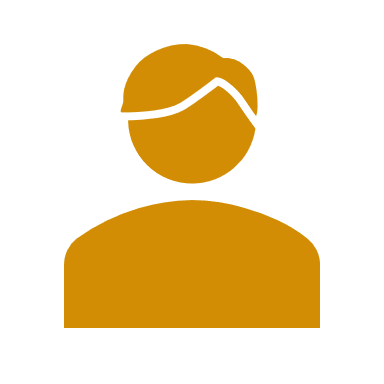 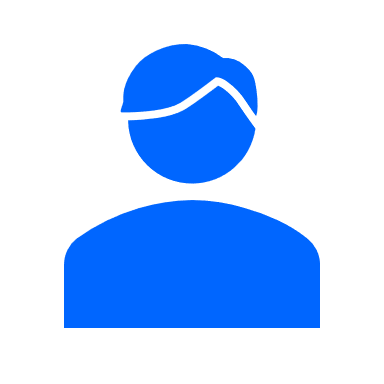 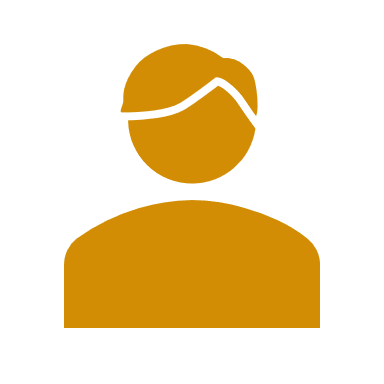 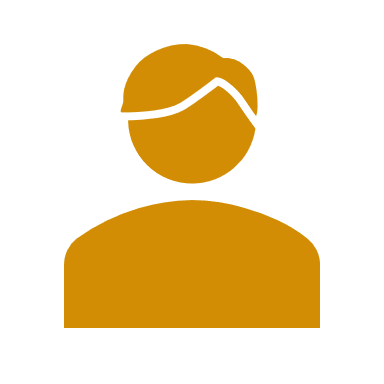 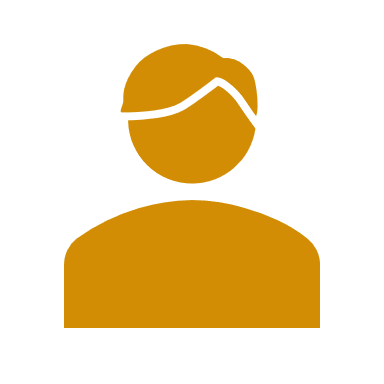 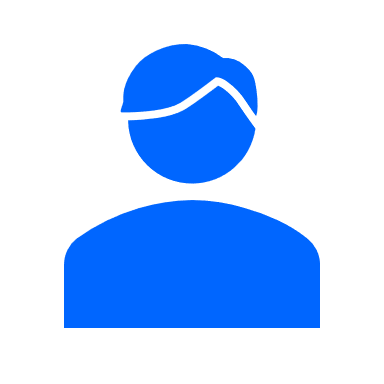 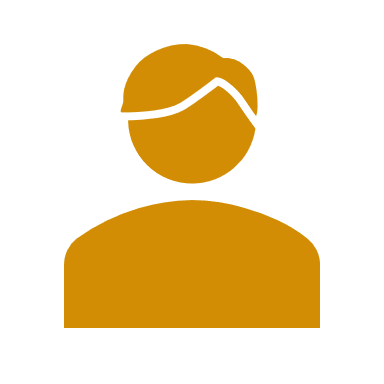 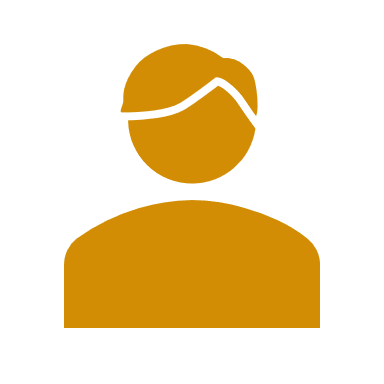 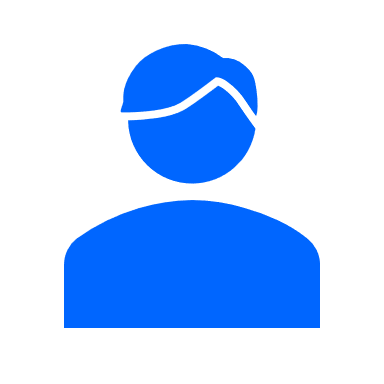 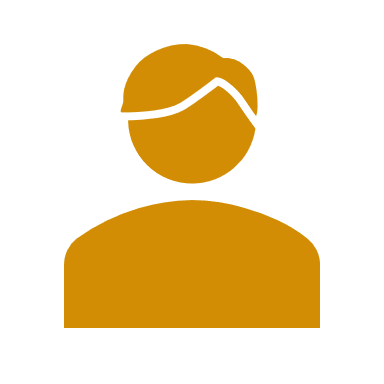 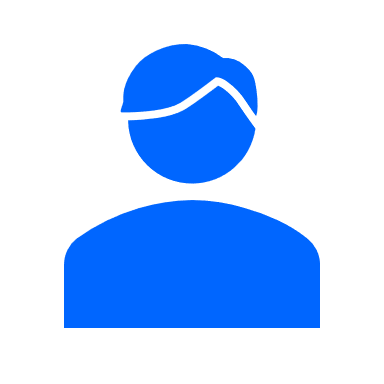 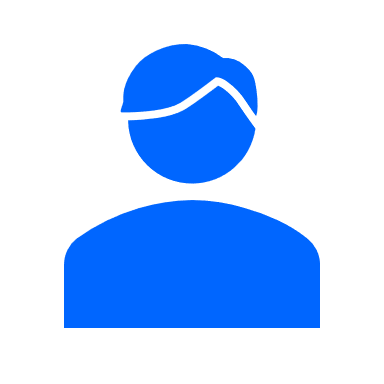 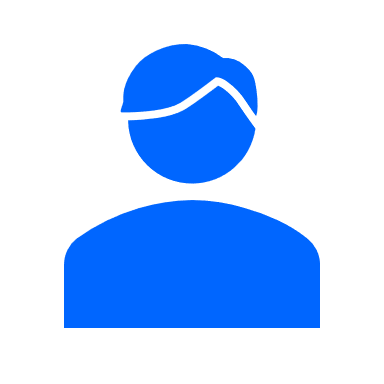 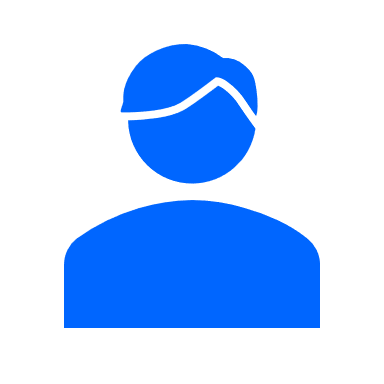 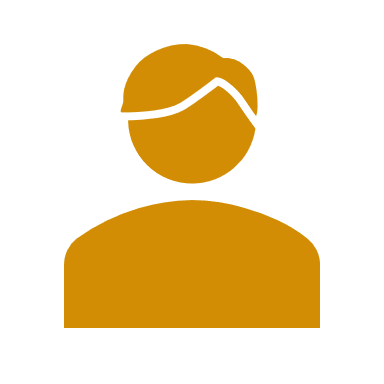 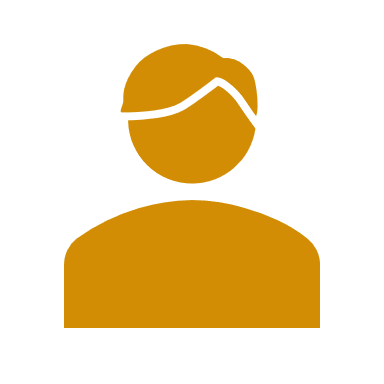 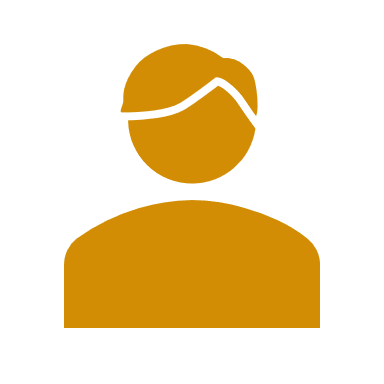 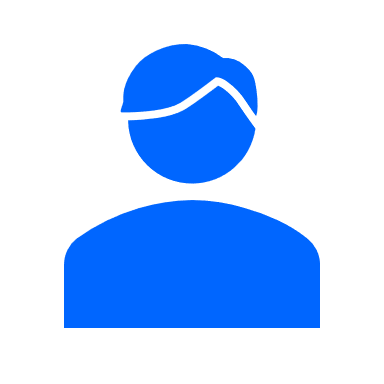 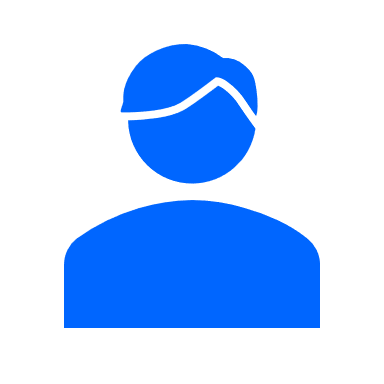 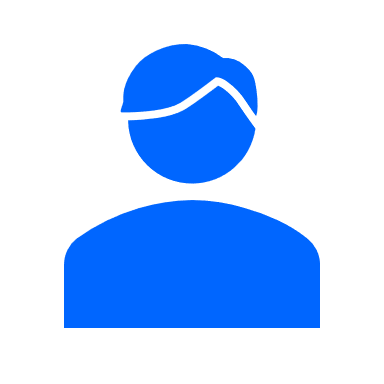 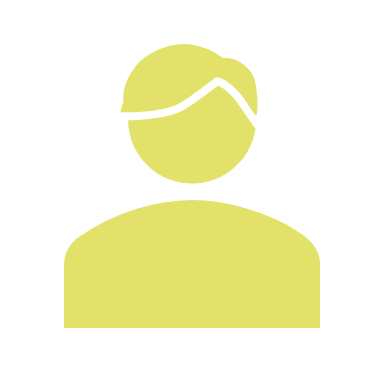 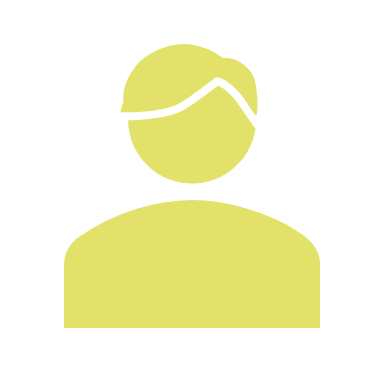 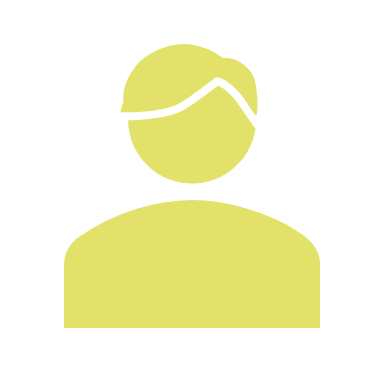 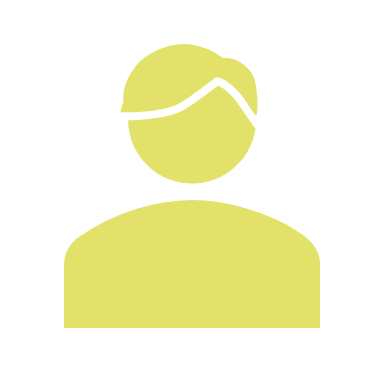 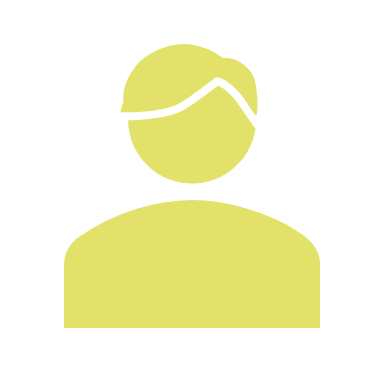 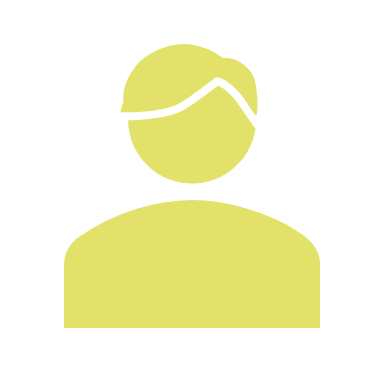 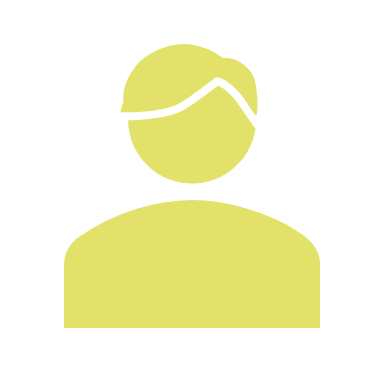 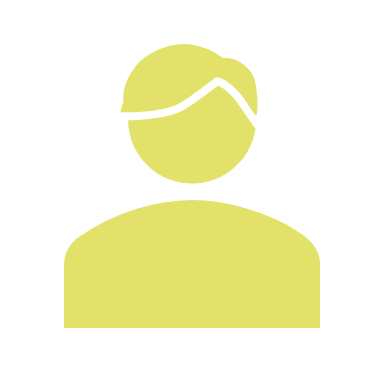 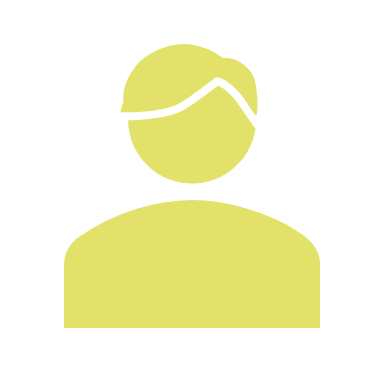 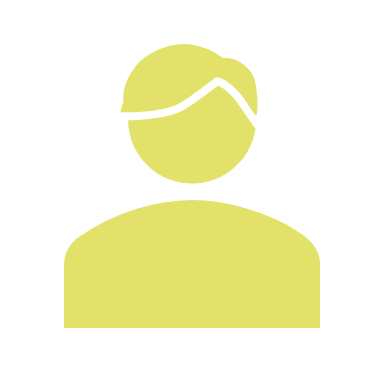 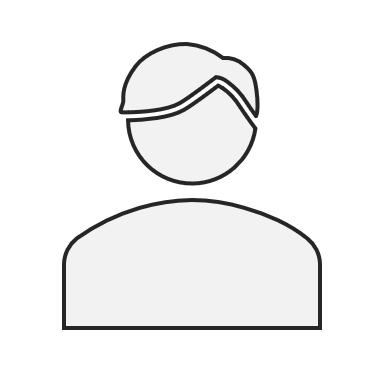 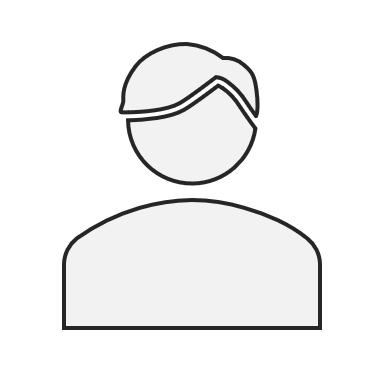 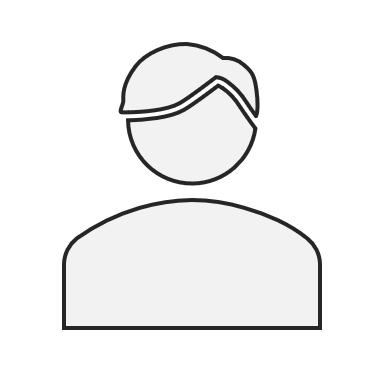 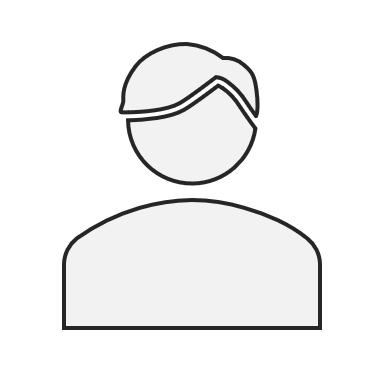 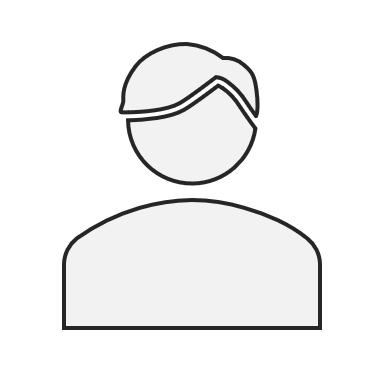 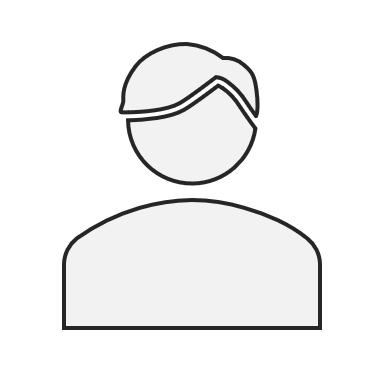 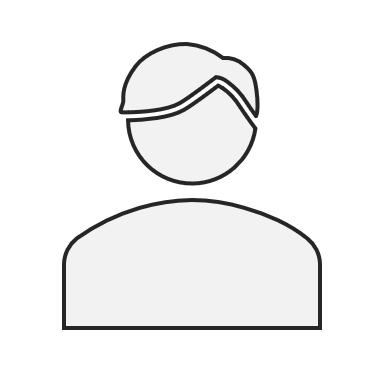 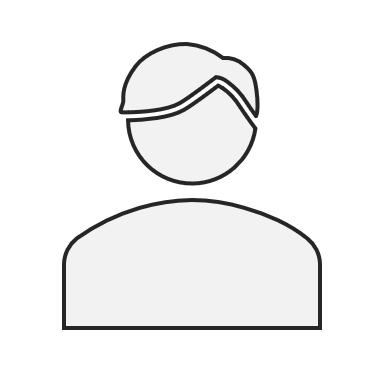 SLEP
SLEP
SLEP
SLEP
SLEP
SLEP
SLEP
SLEP
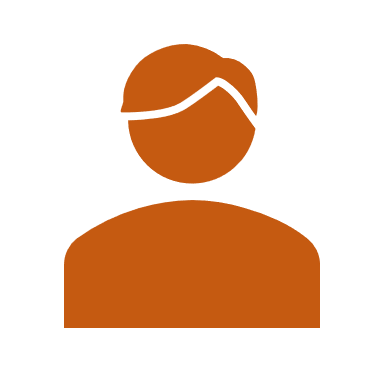 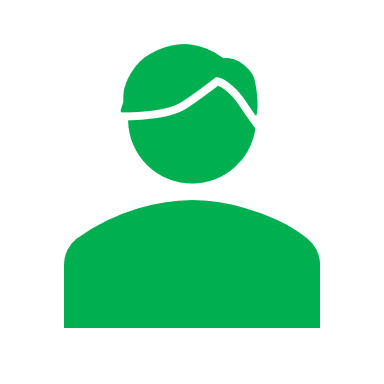 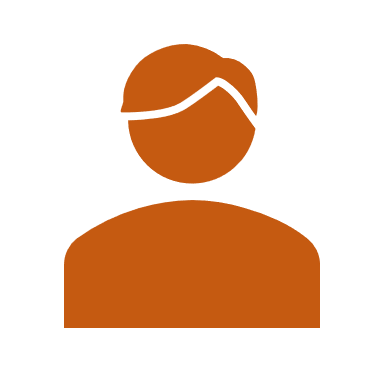 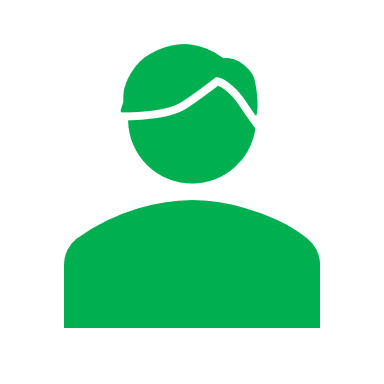 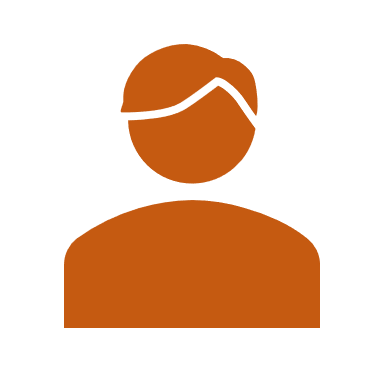 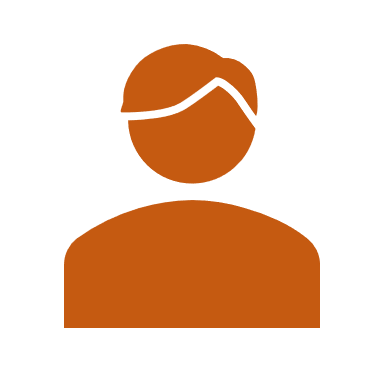 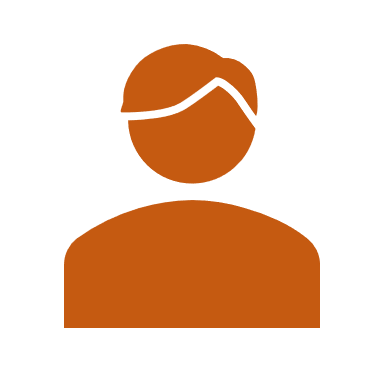 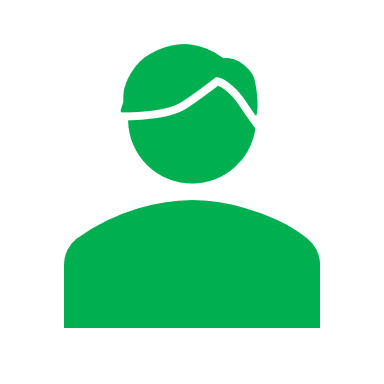 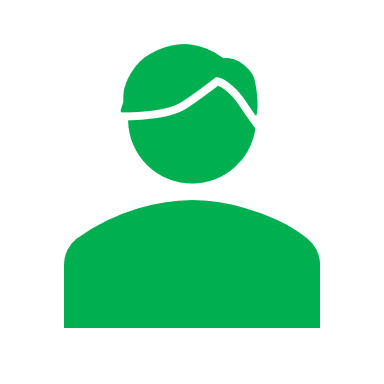 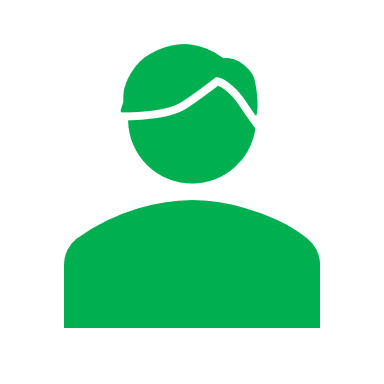 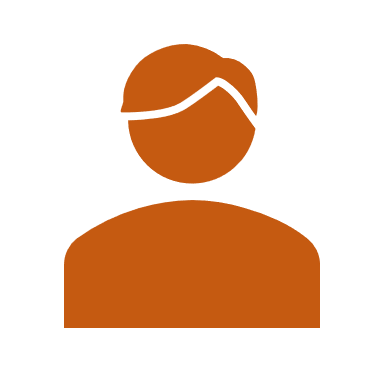 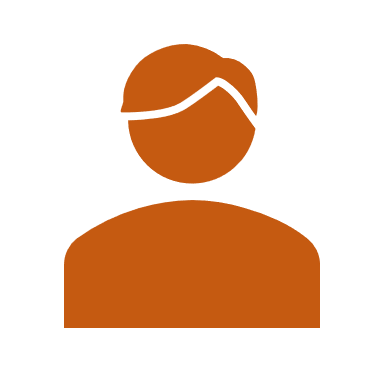 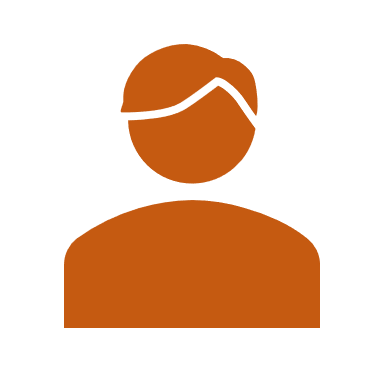 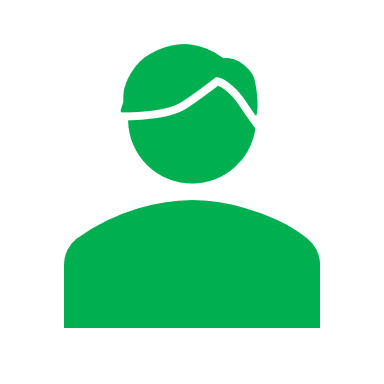 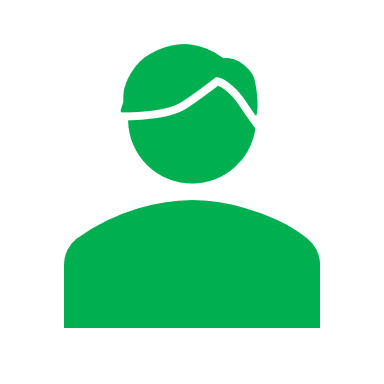 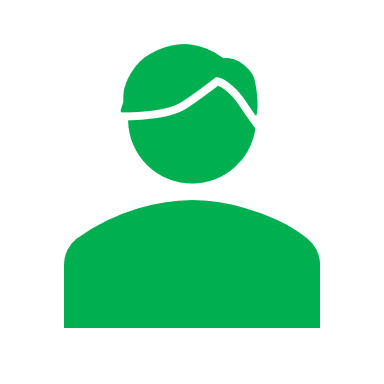 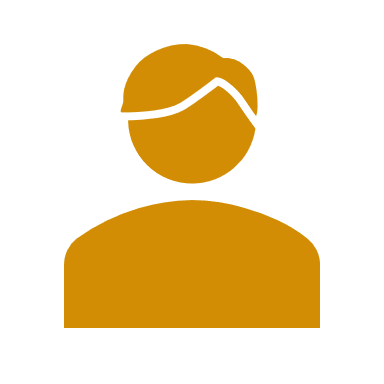 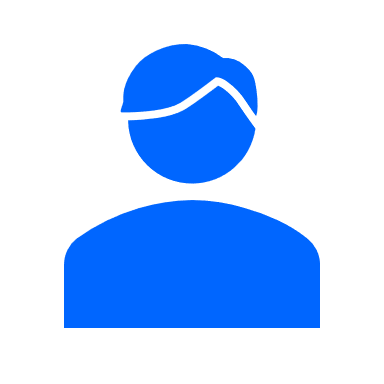 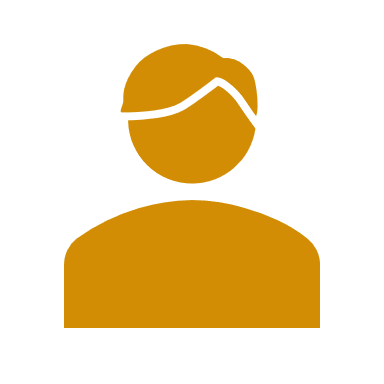 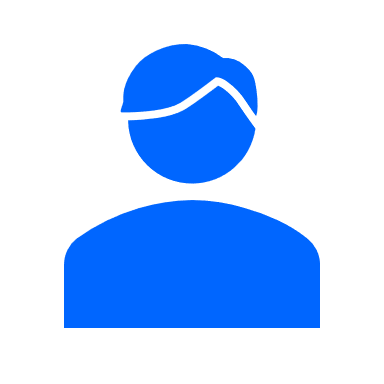 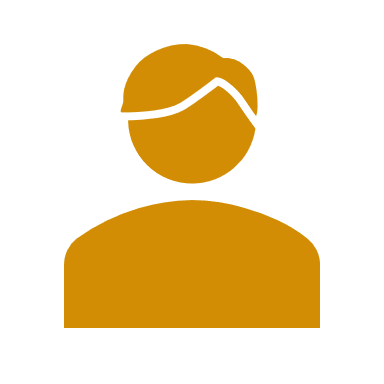 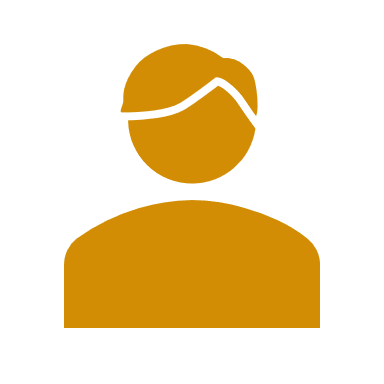 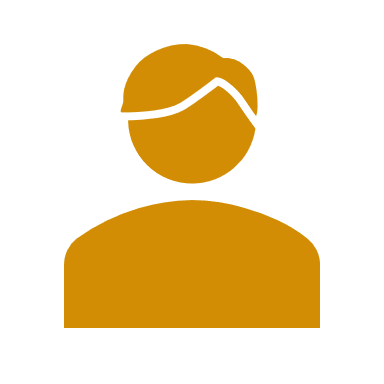 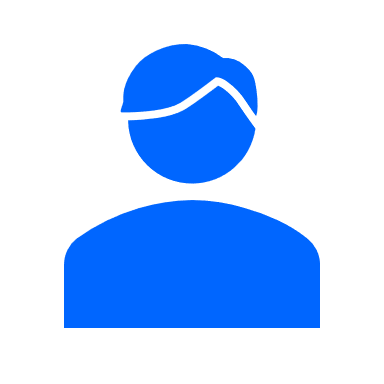 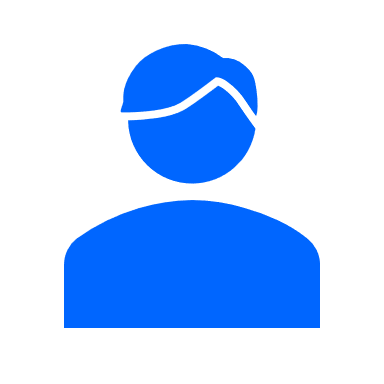 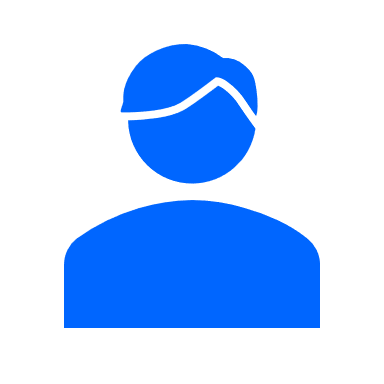 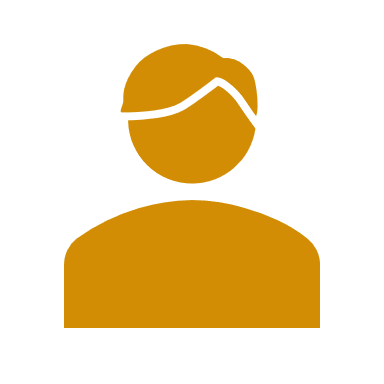 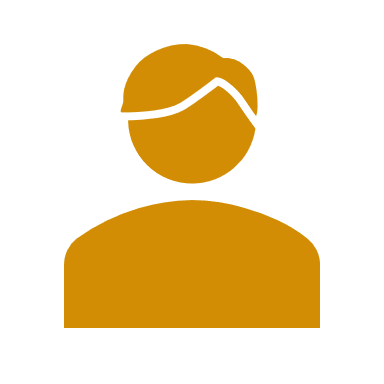 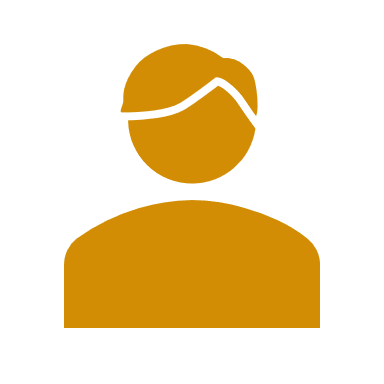 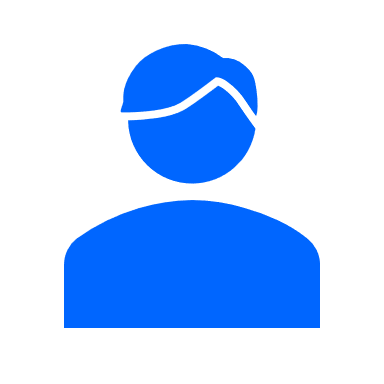 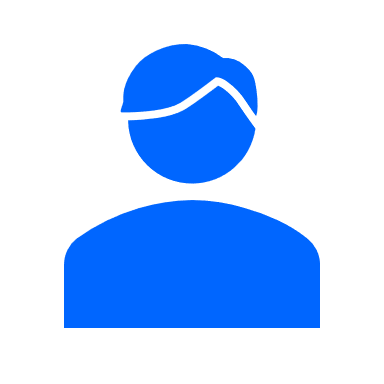 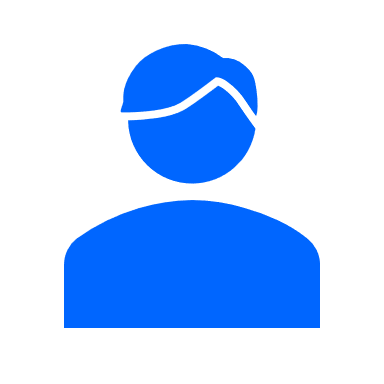 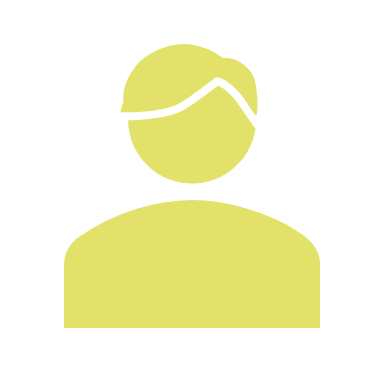 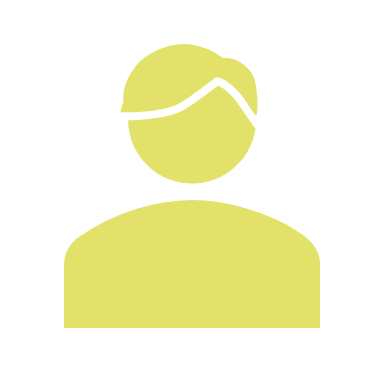 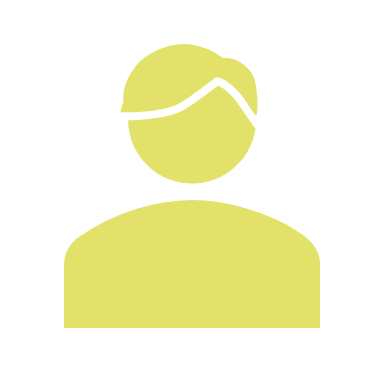 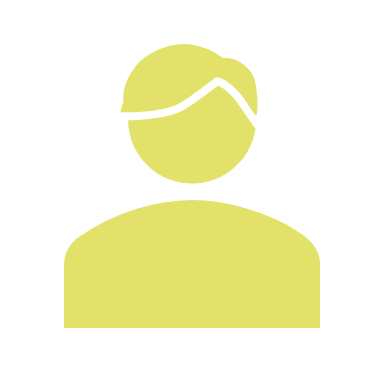 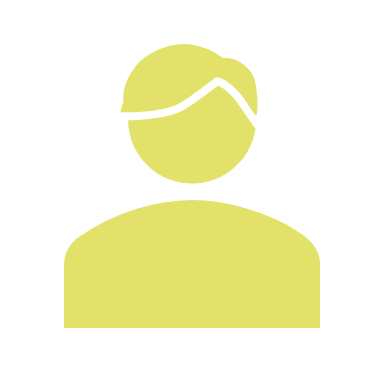 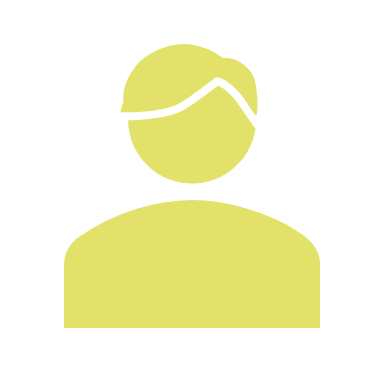 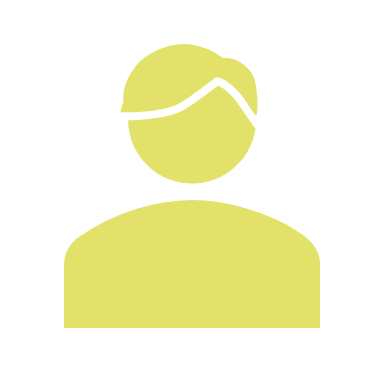 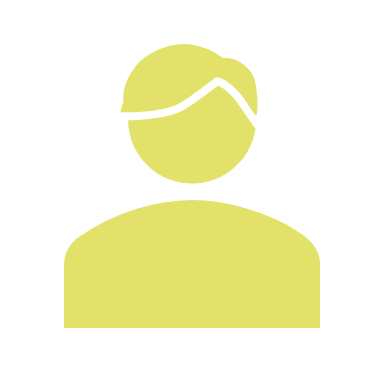 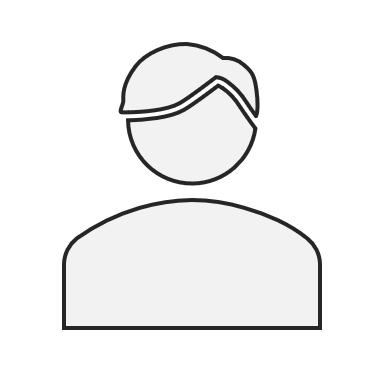 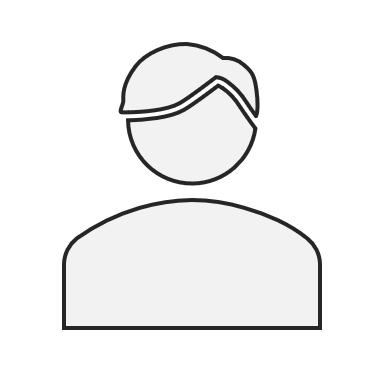 SLEP
SLEP
SLEP
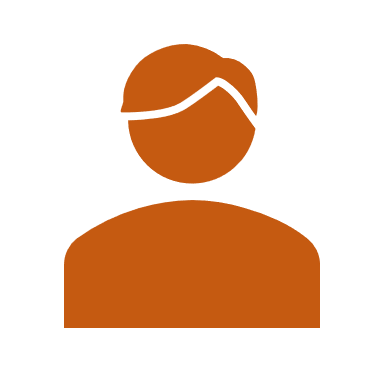 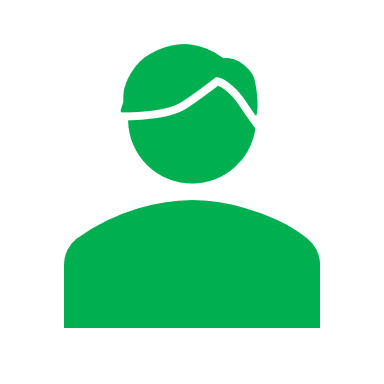 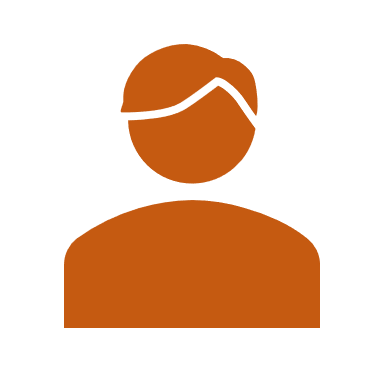 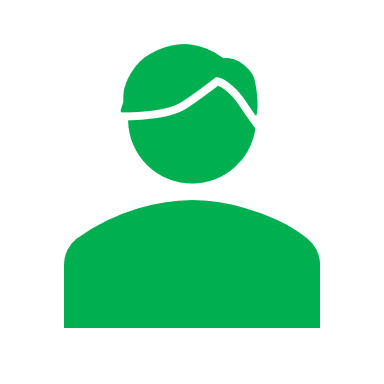 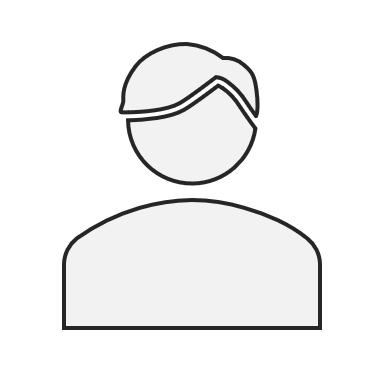 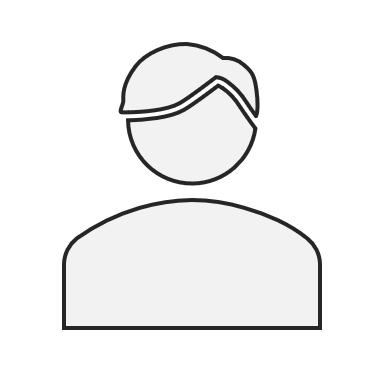 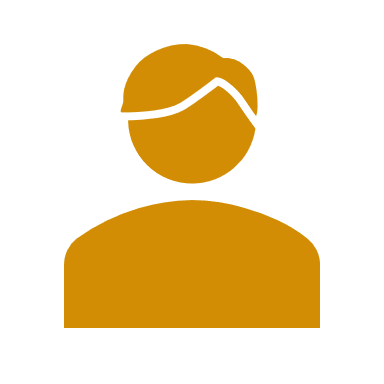 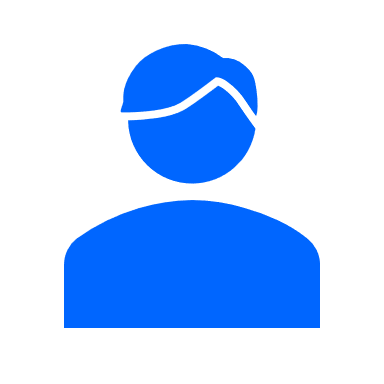 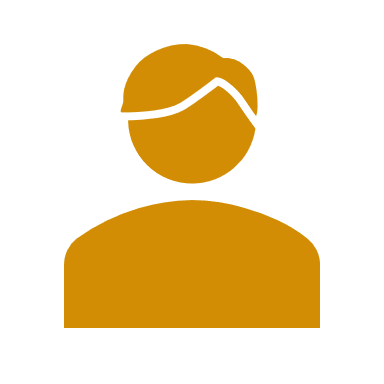 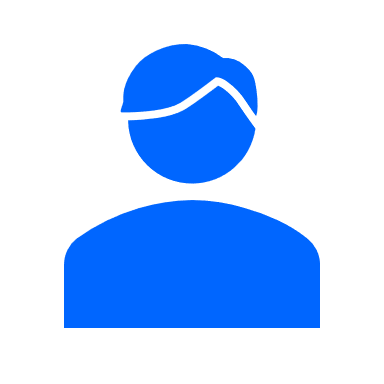 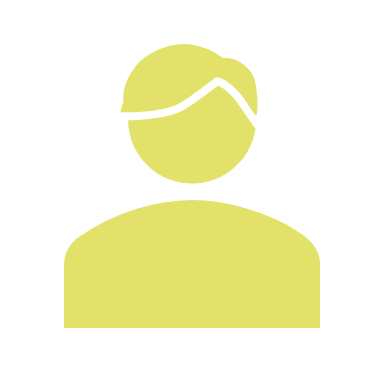 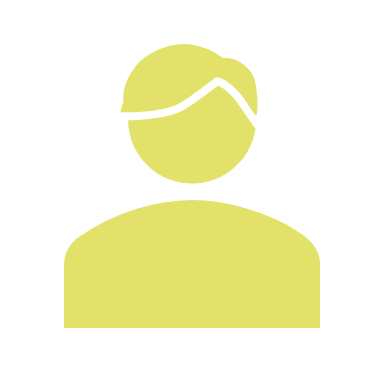 SLEP
DE SLEP
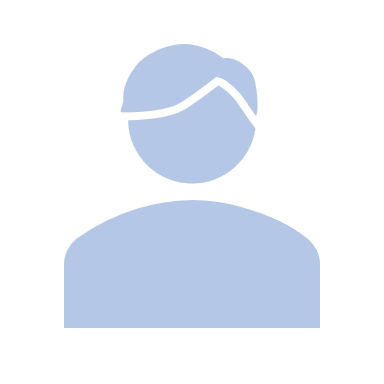 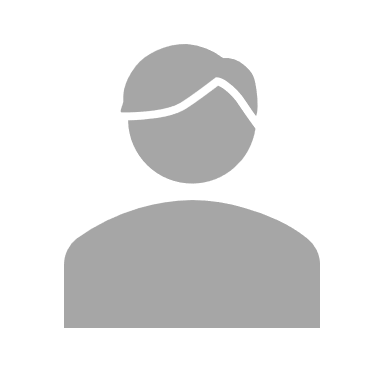 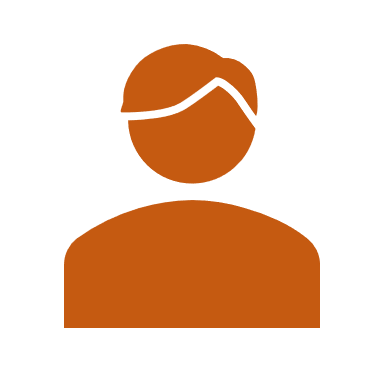 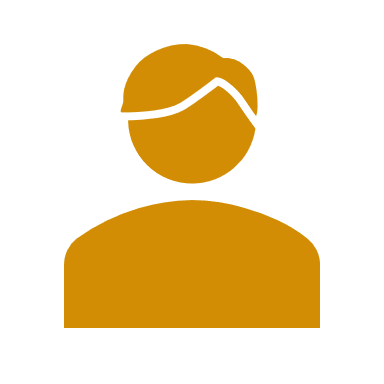 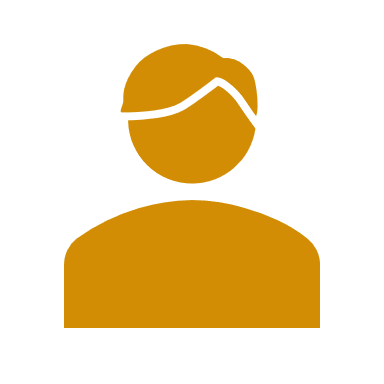 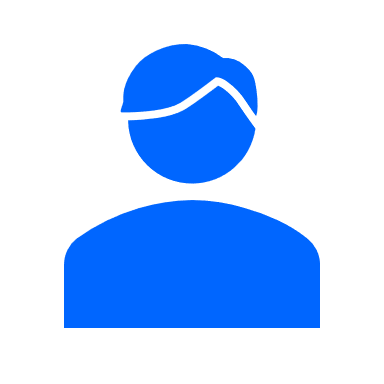 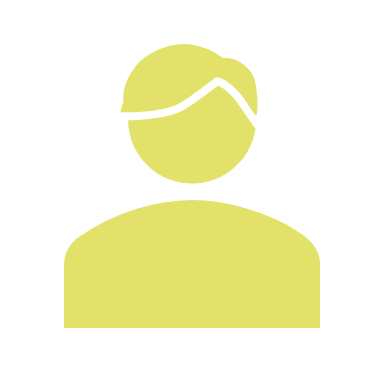 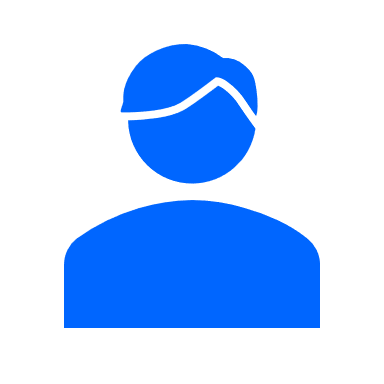 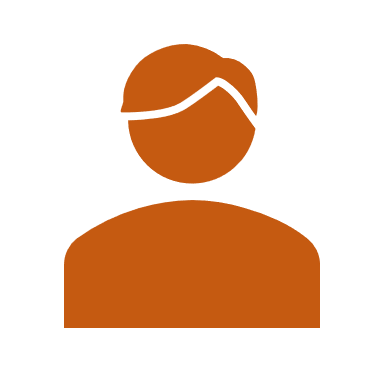 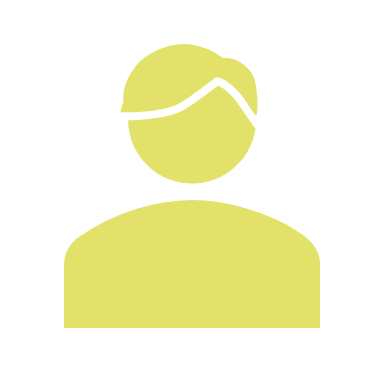 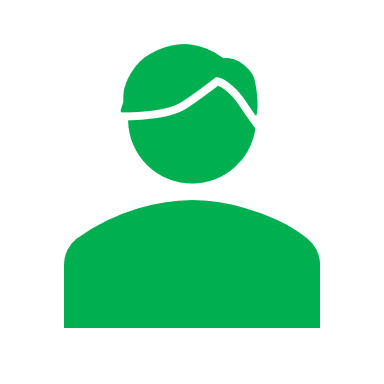 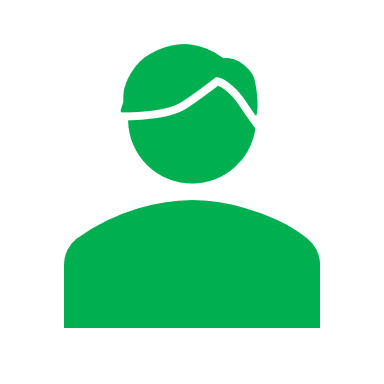 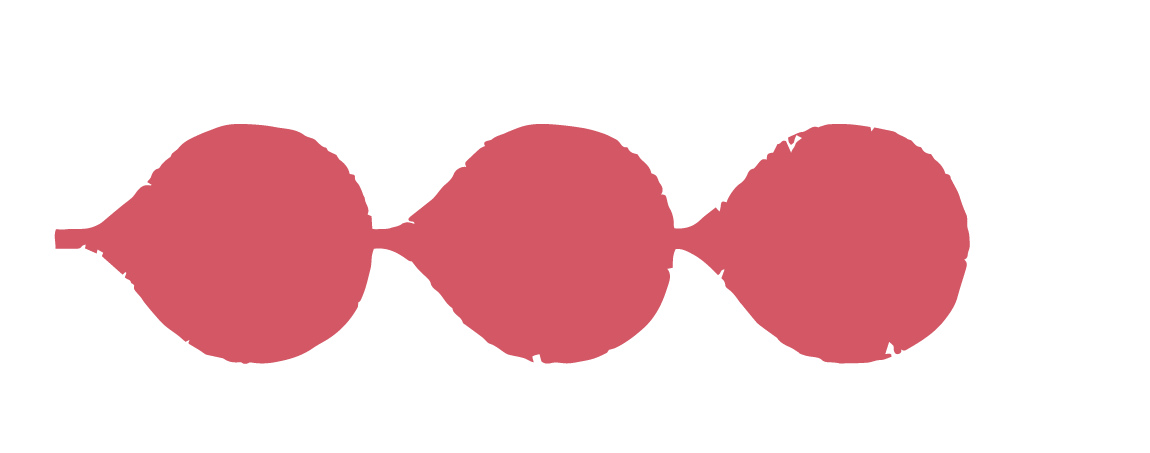 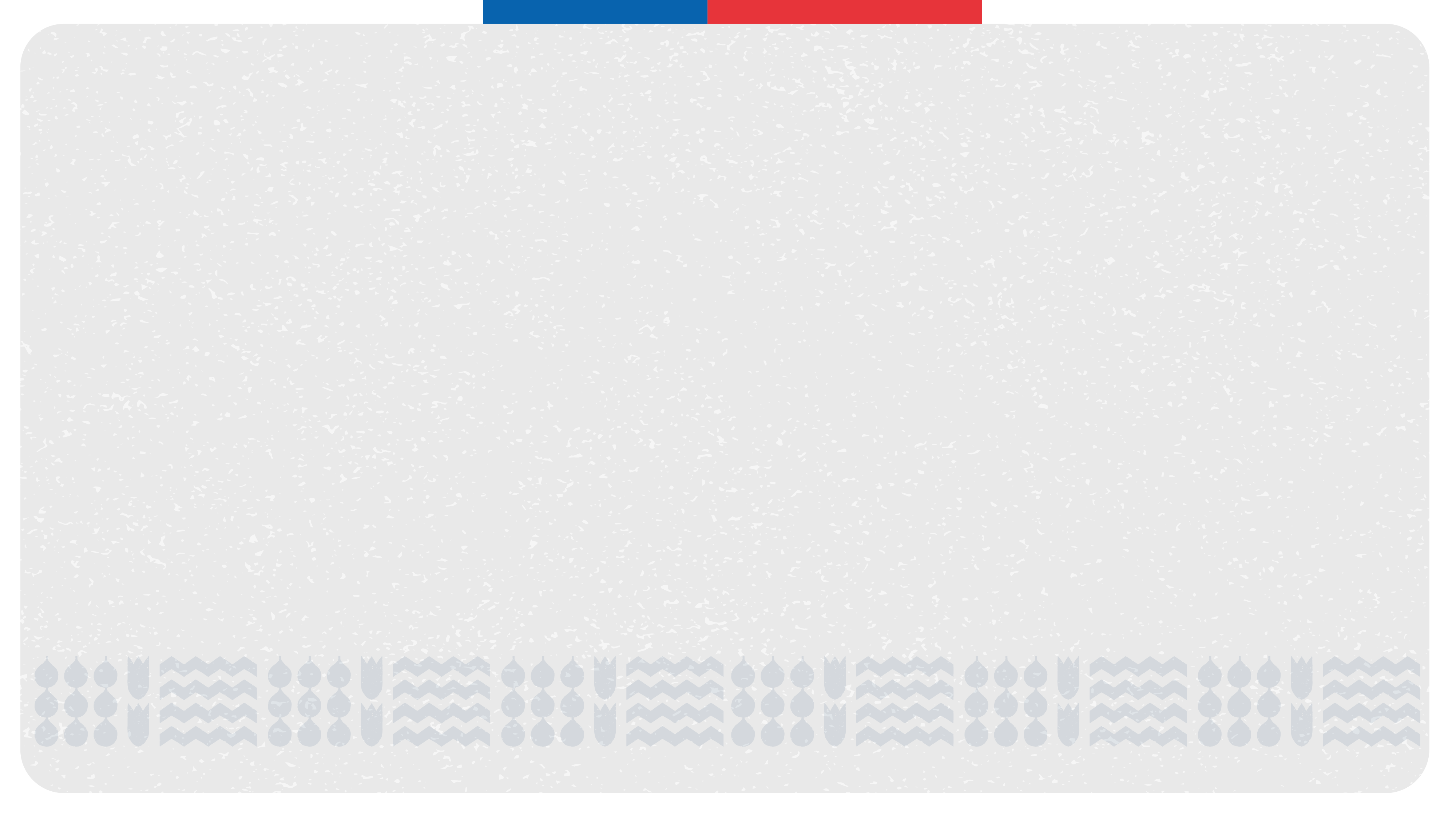 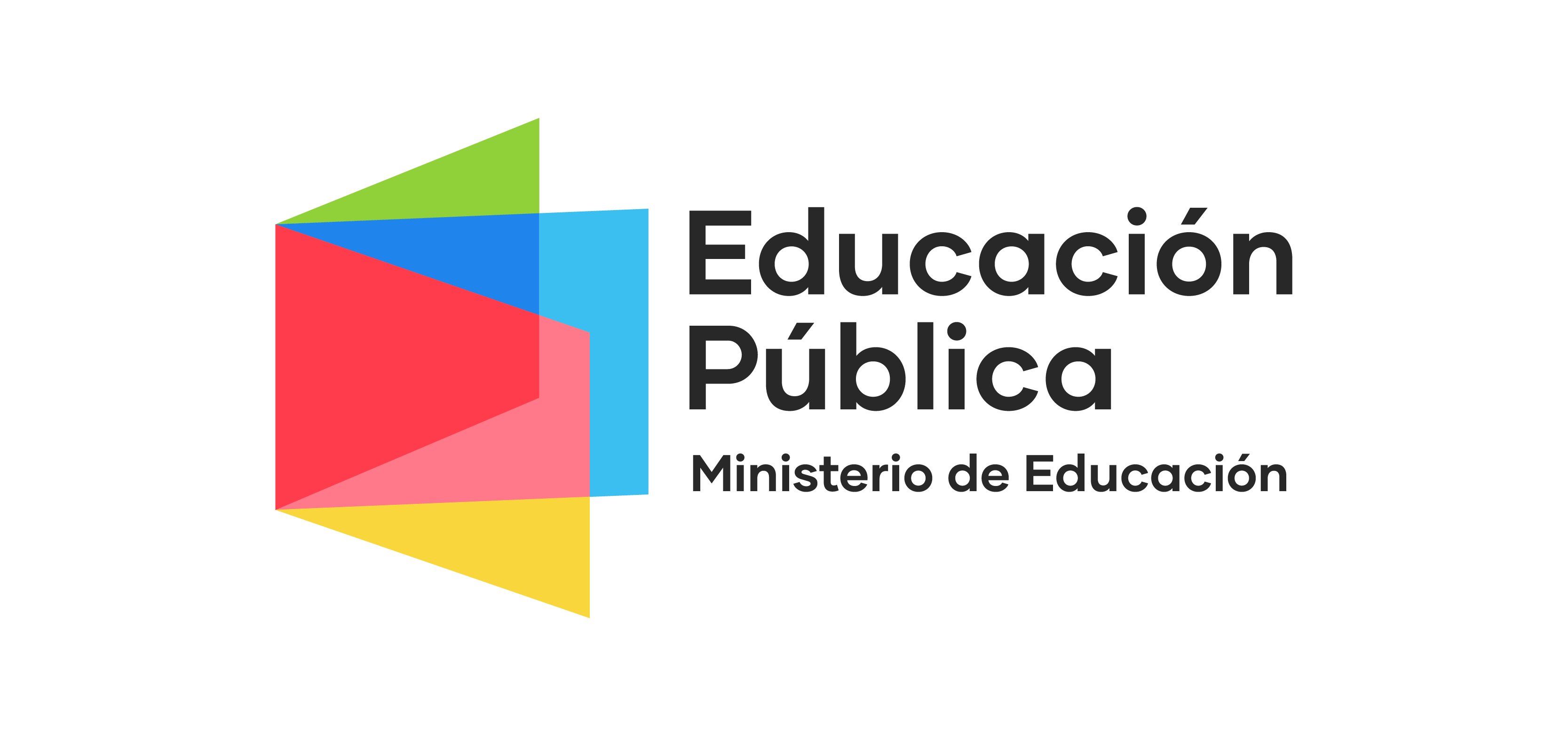